Додаткова кваліфікація«Інструктор з фізичного виховання в закладі дошкільної освіти»
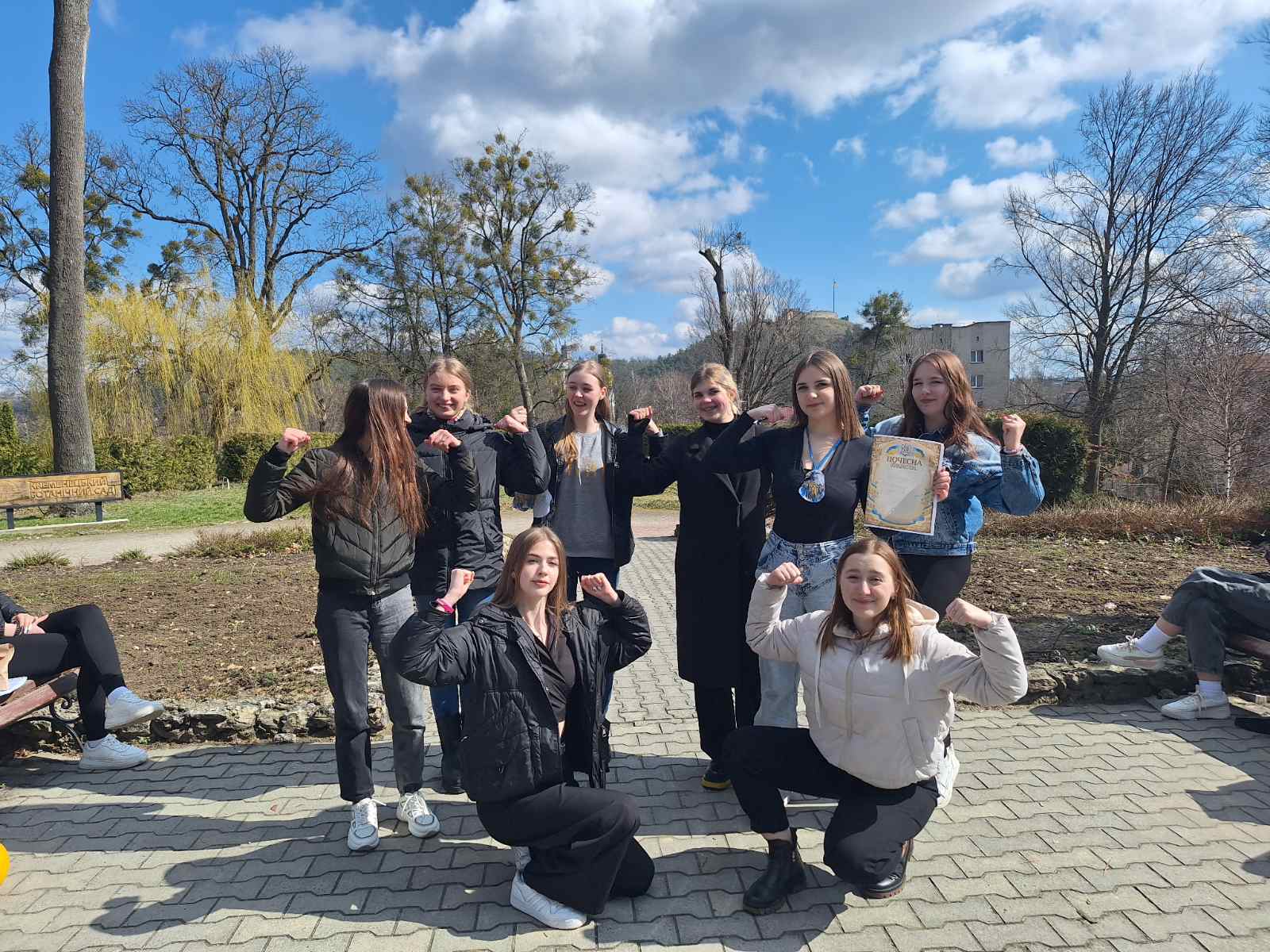 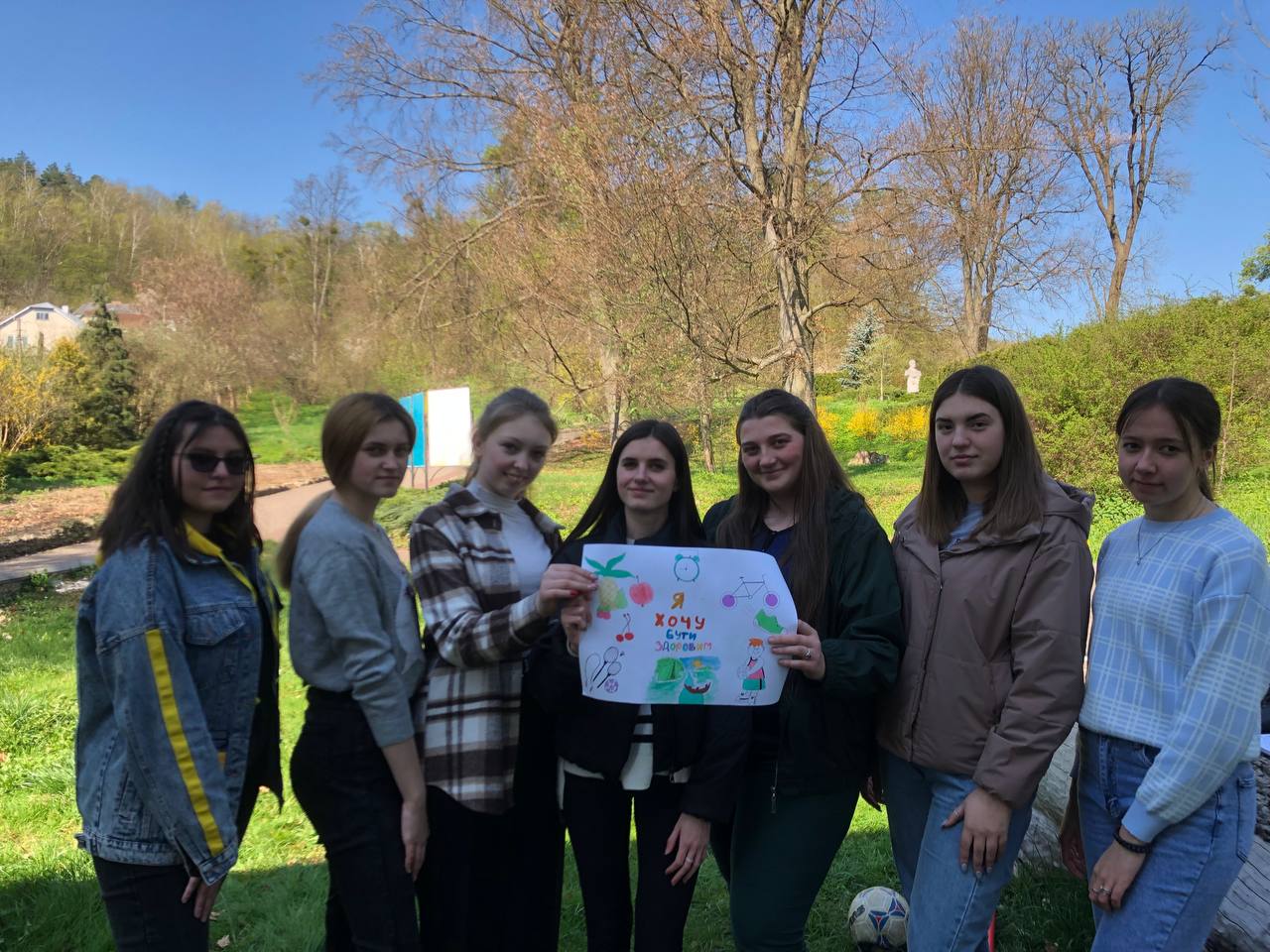 Оздоровчі технології та нетрадиційні форми роботи з фізичного виховання в ЗДО
Ознайомлення з основами організації та проведення фізкультурних занять і щоденних оздоровчих заходів відповідно до вимог Базового компоненту дошкільної освіти;
Формування усвідомлення особистої відповідальності вихователя за здоров’я дітей та важливості власного прикладу здорового способу життя;
Планування фізкультурно-оздоровчих заходів, включаючи ігри, рухливі паузи, фізкультхвилинки, ранкову гімнастику;
Впровадження нетрадиційних форм роботи в ЗДО (елементи йоги для дітей, ароматерапія, казкотерапія, релаксаційні практики);
Формування готовності адаптації оздоровчих заходів до умов інклюзивної освіти з урахуванням індивідуальних особливостей дітей.
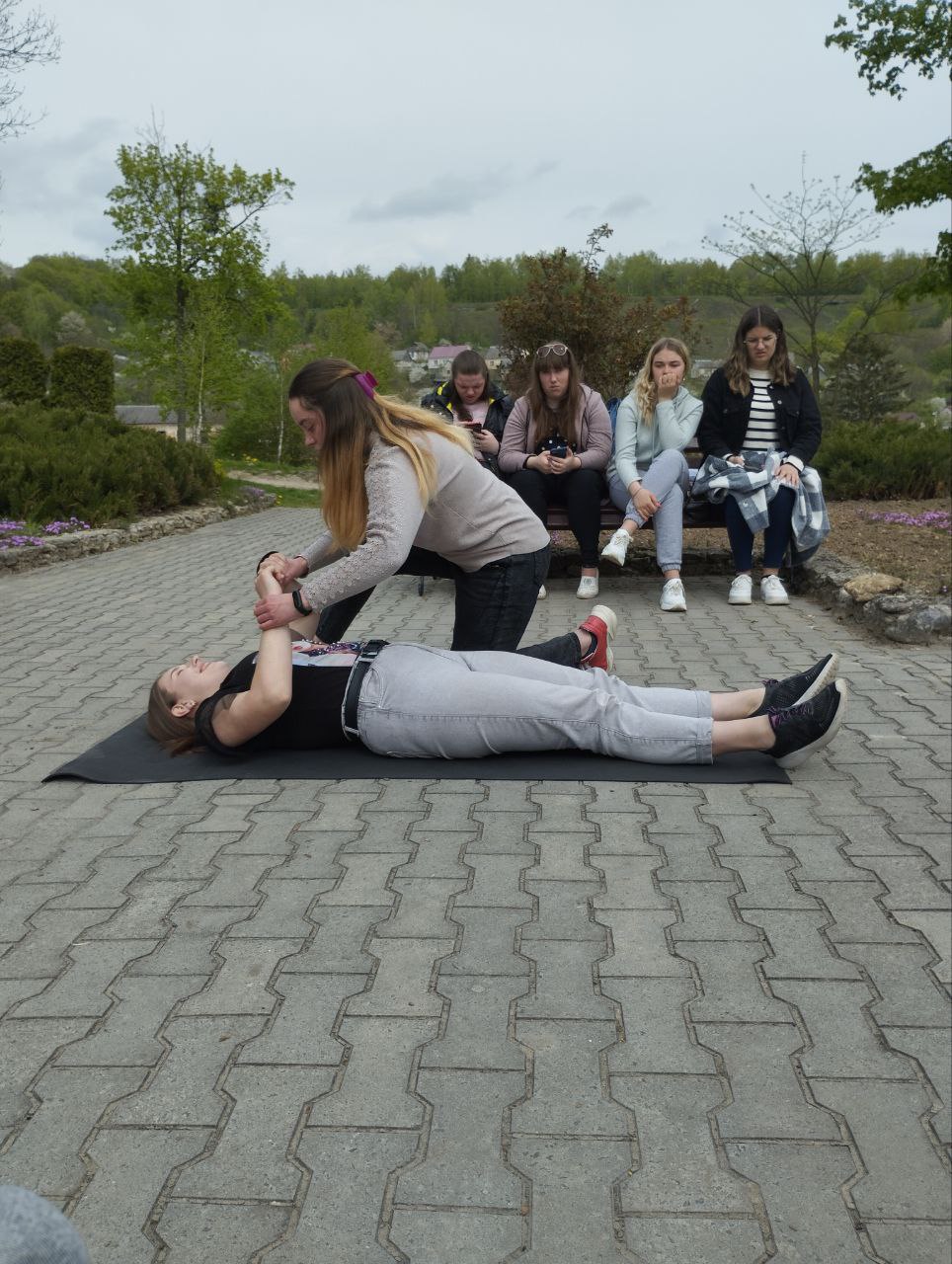 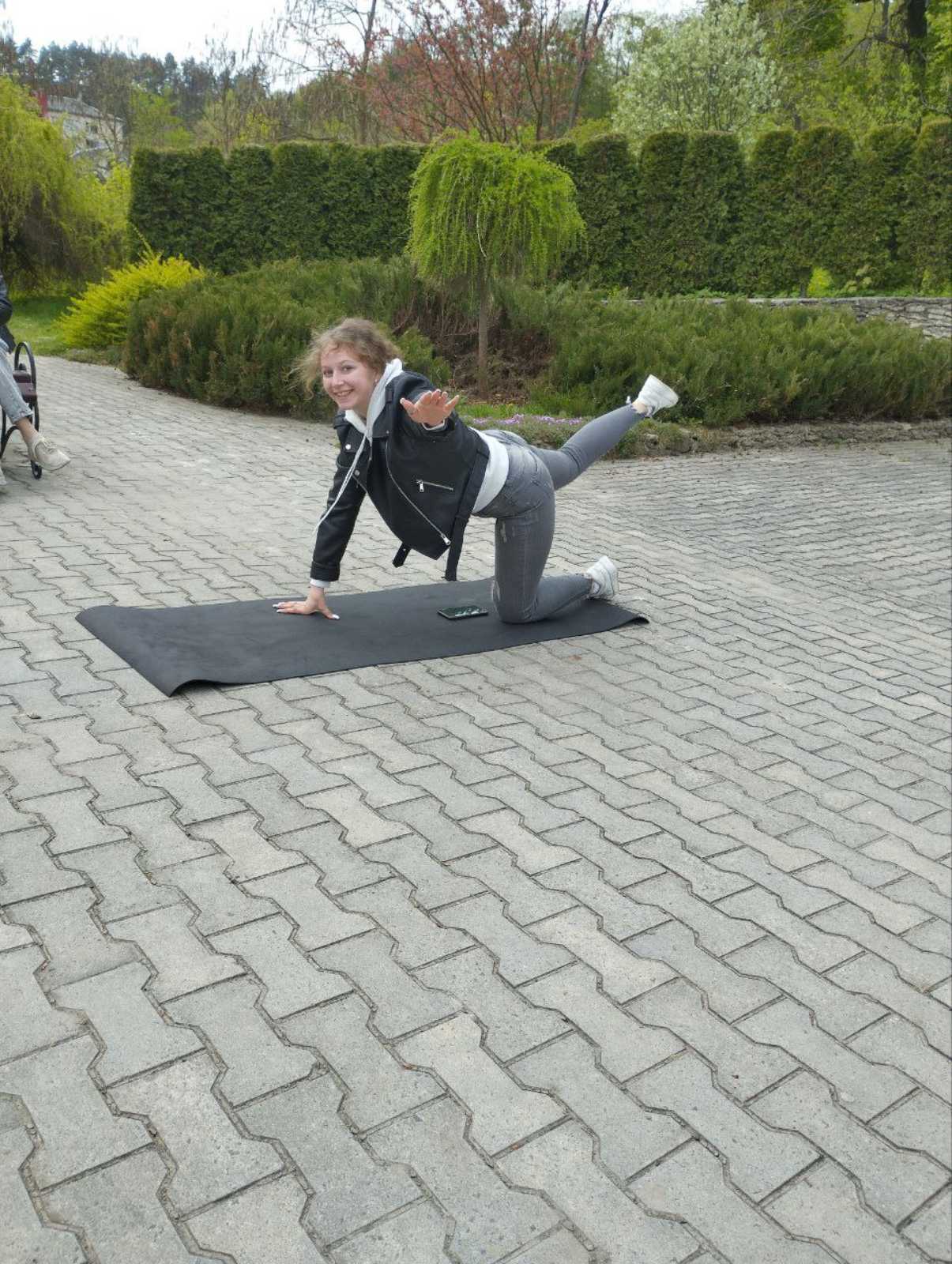 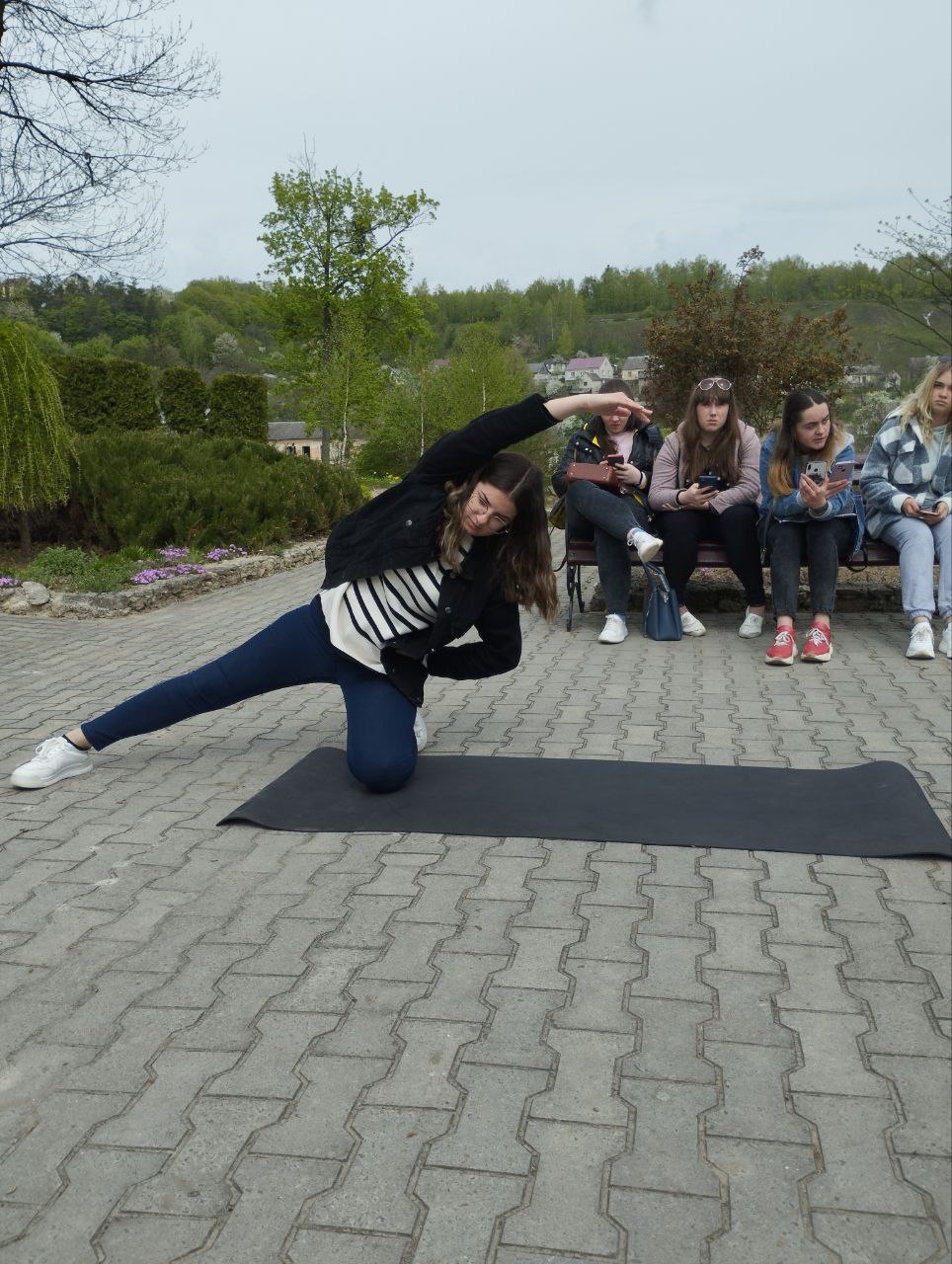 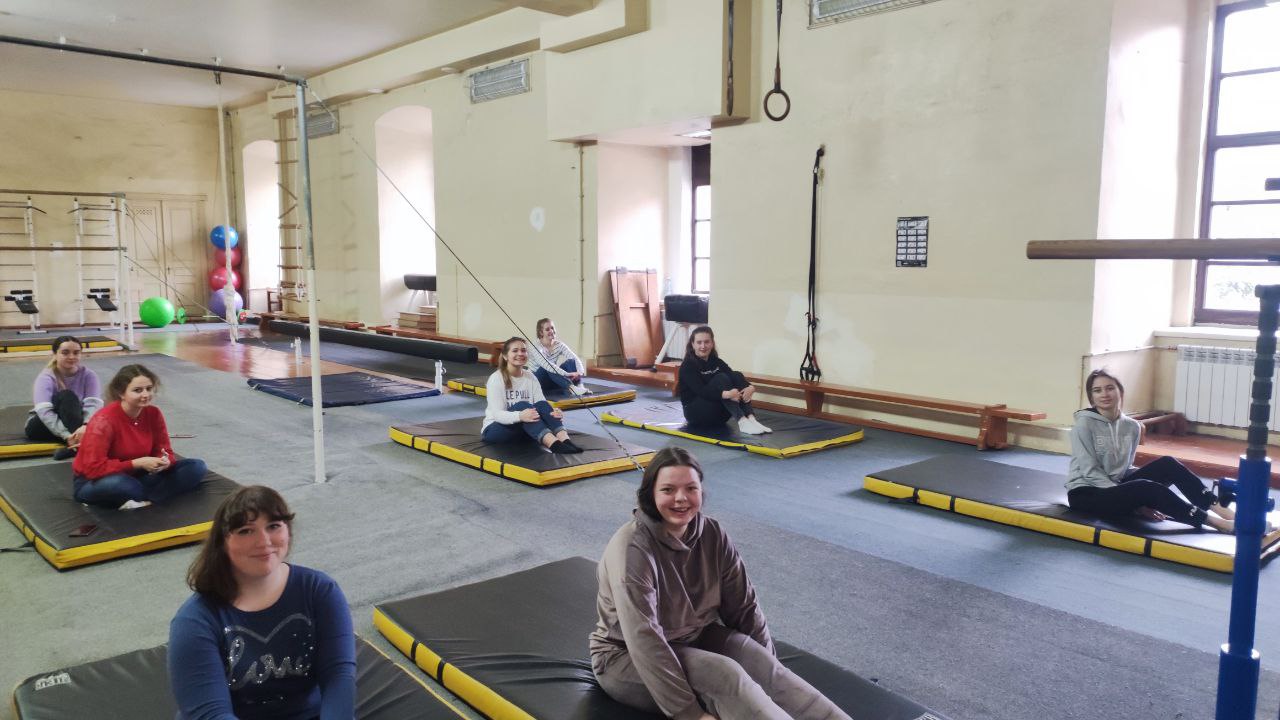 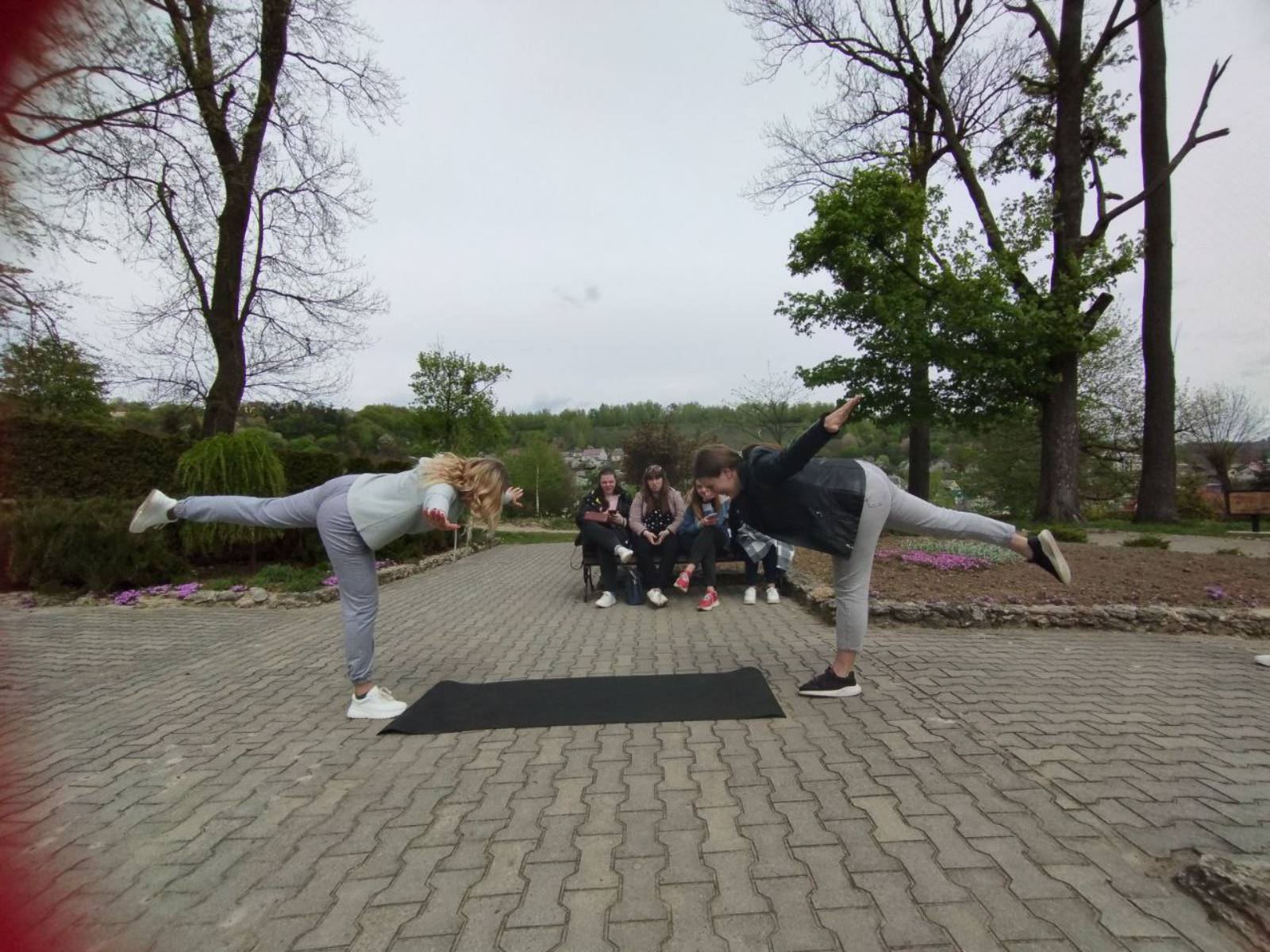 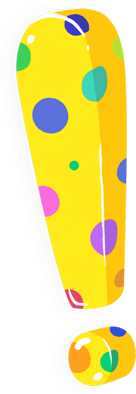 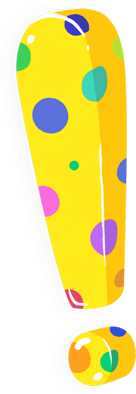 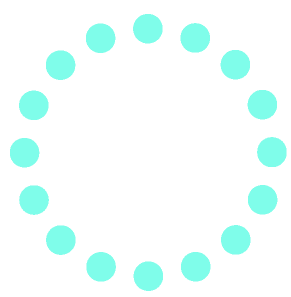 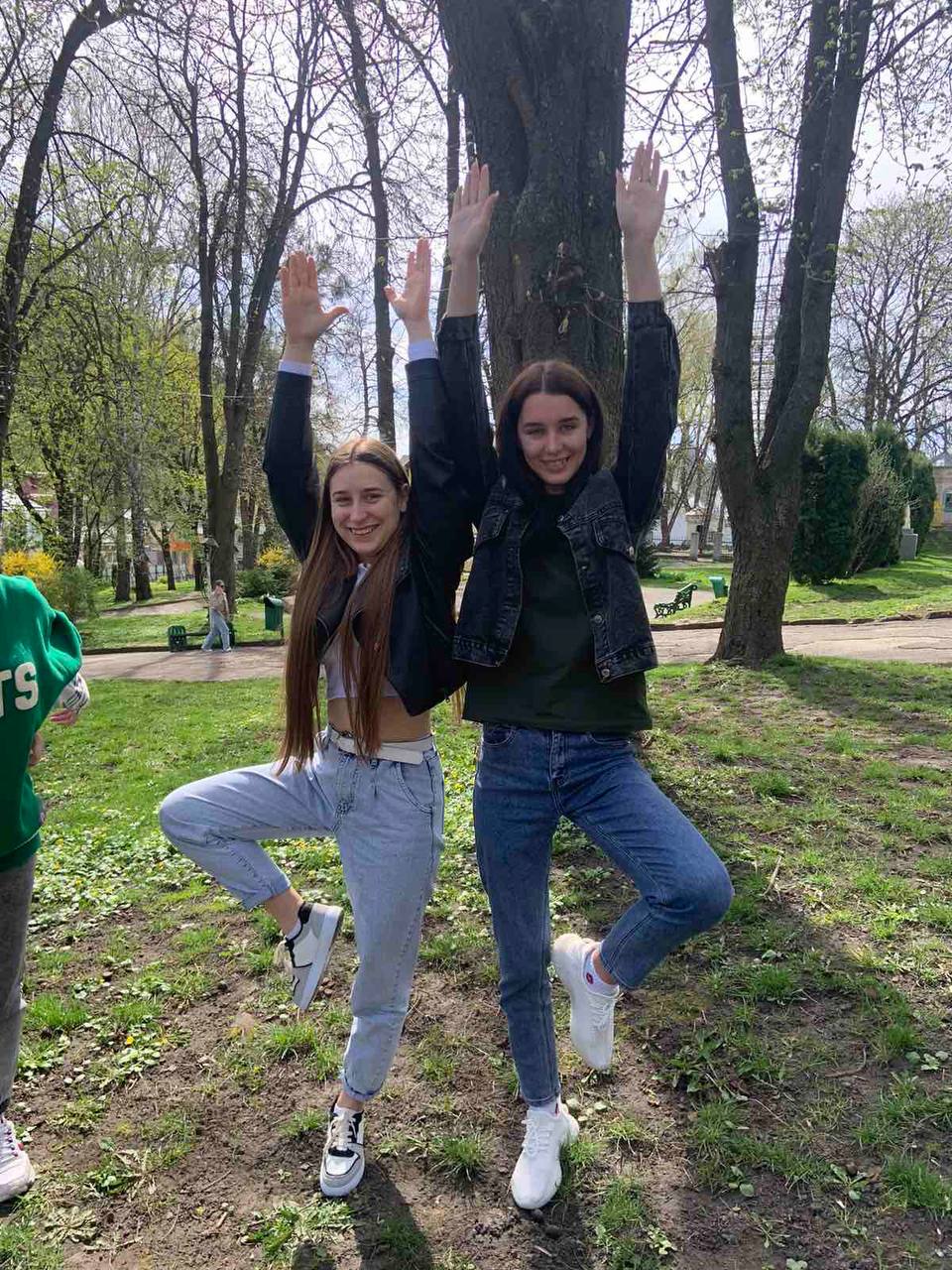 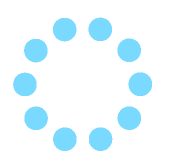 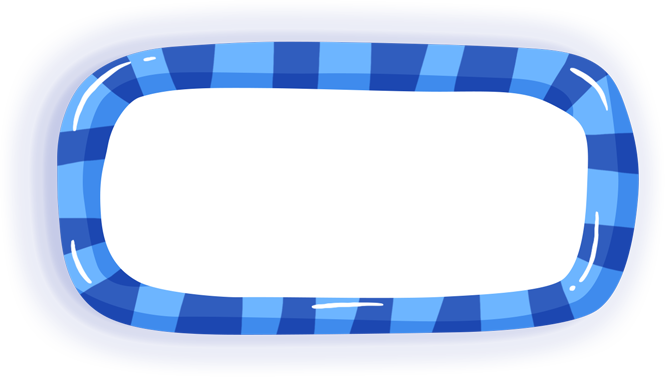 Цікаві «фізкультуринки»
Горизонтальний пластичний балет
Казкова фізкультура
Ритмічна гімнастика
Фітбол-гімнастика
Стретчинг-гімнастика
Хатха-йога
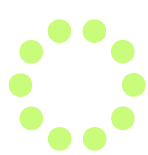 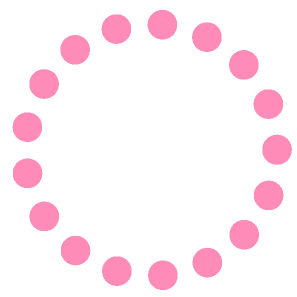 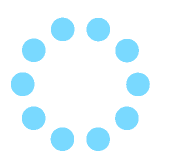 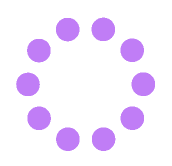 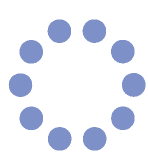 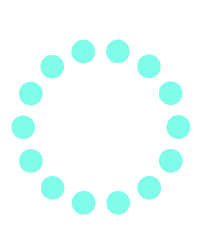 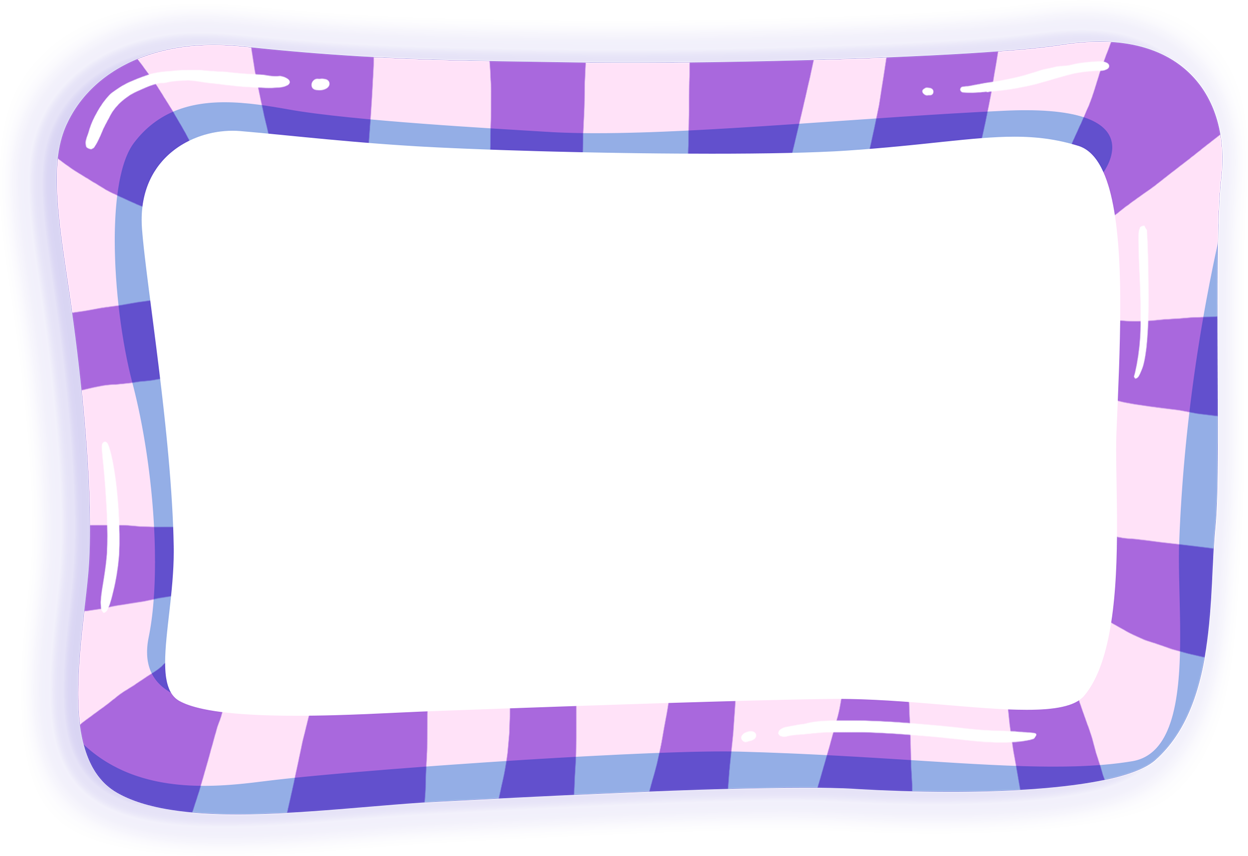 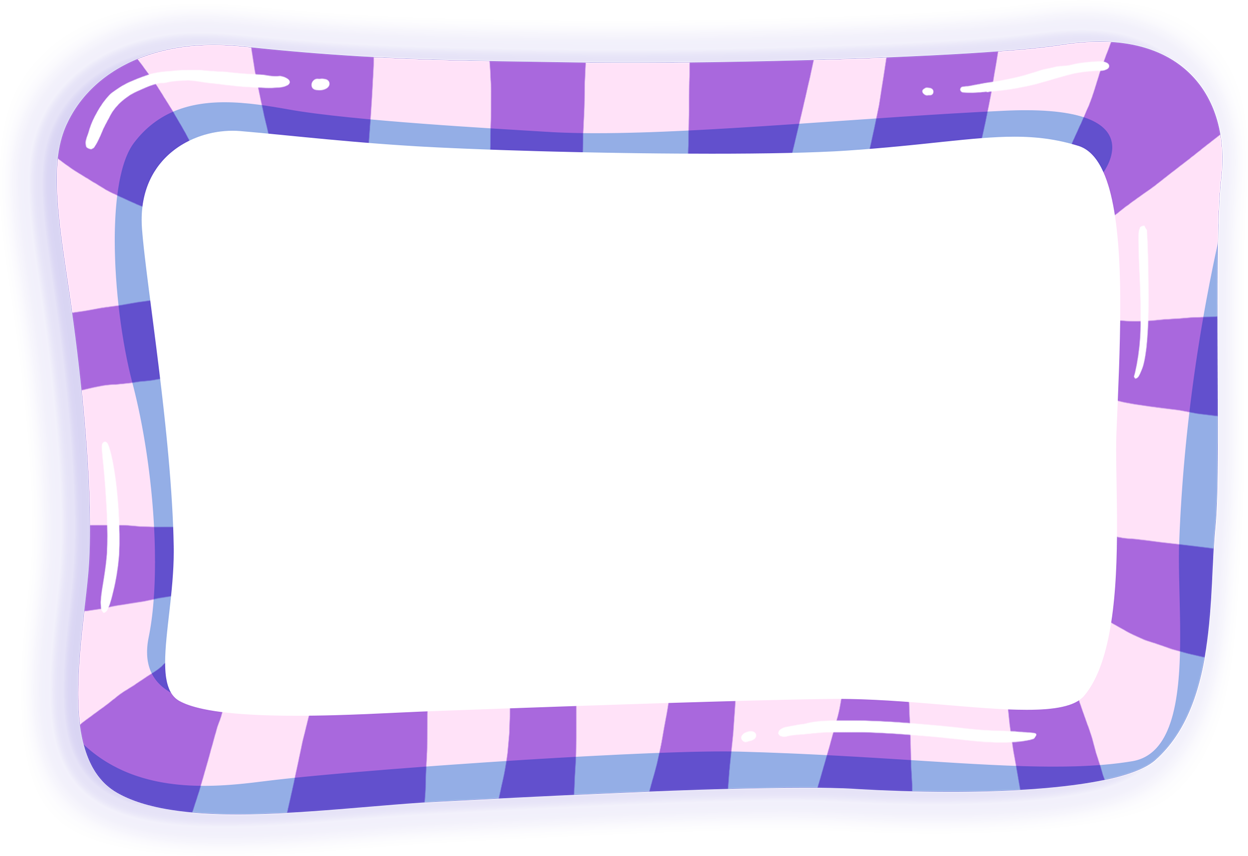 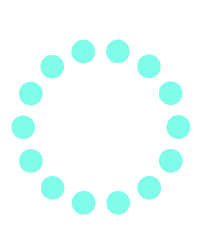 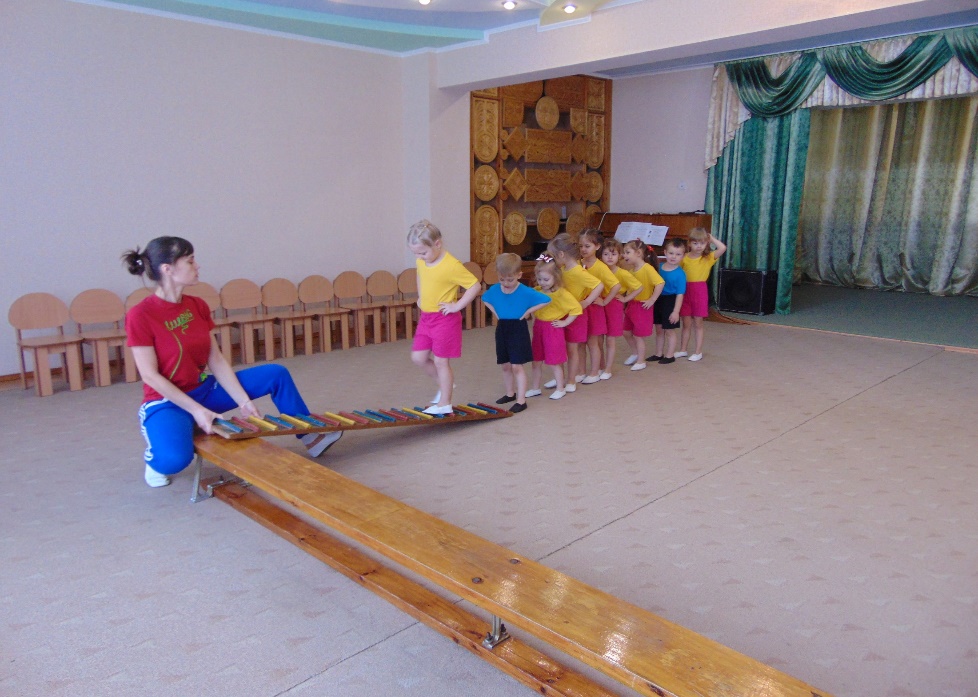 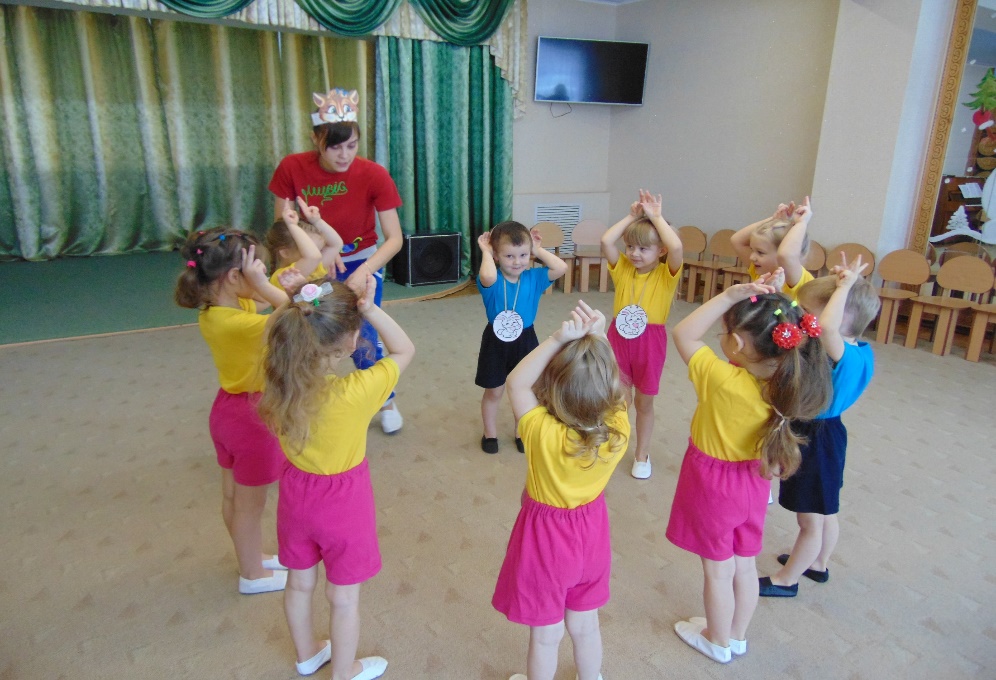 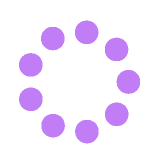 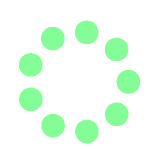 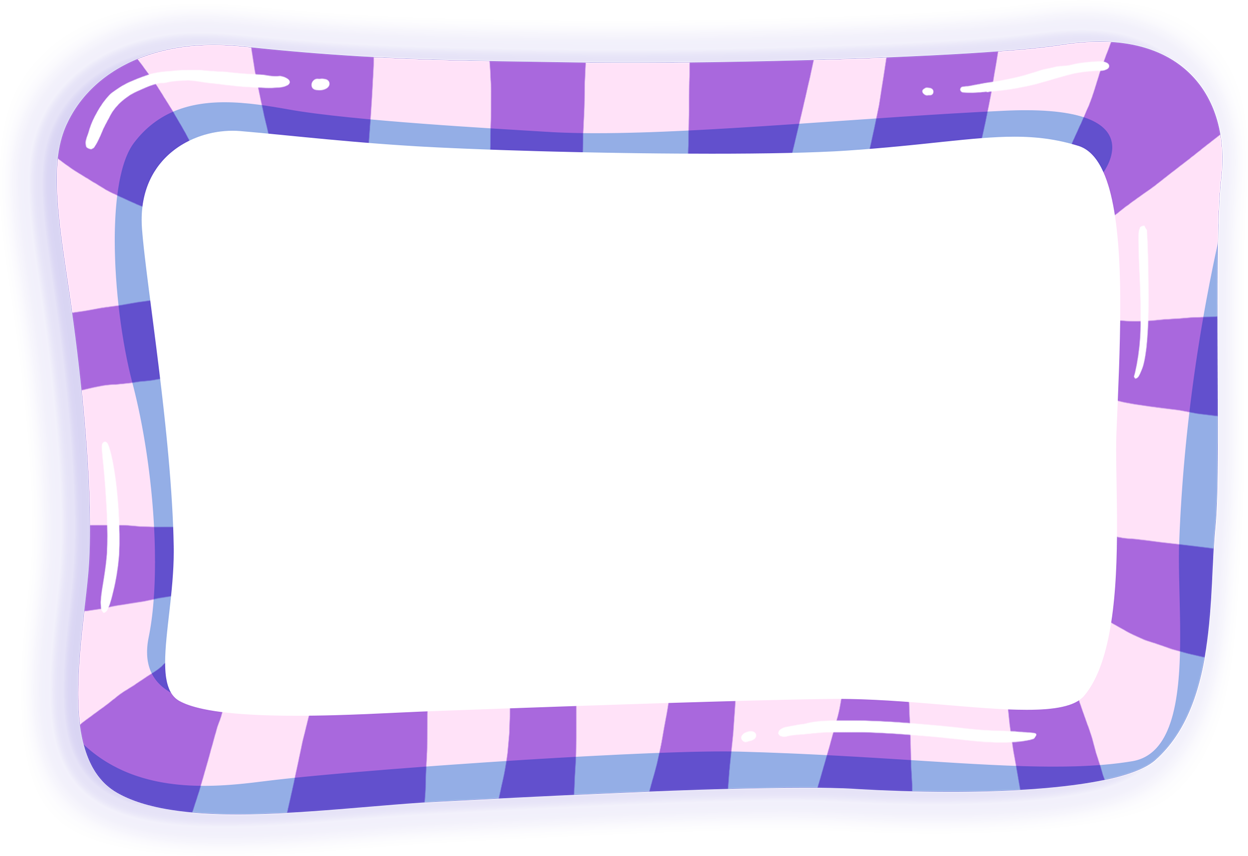 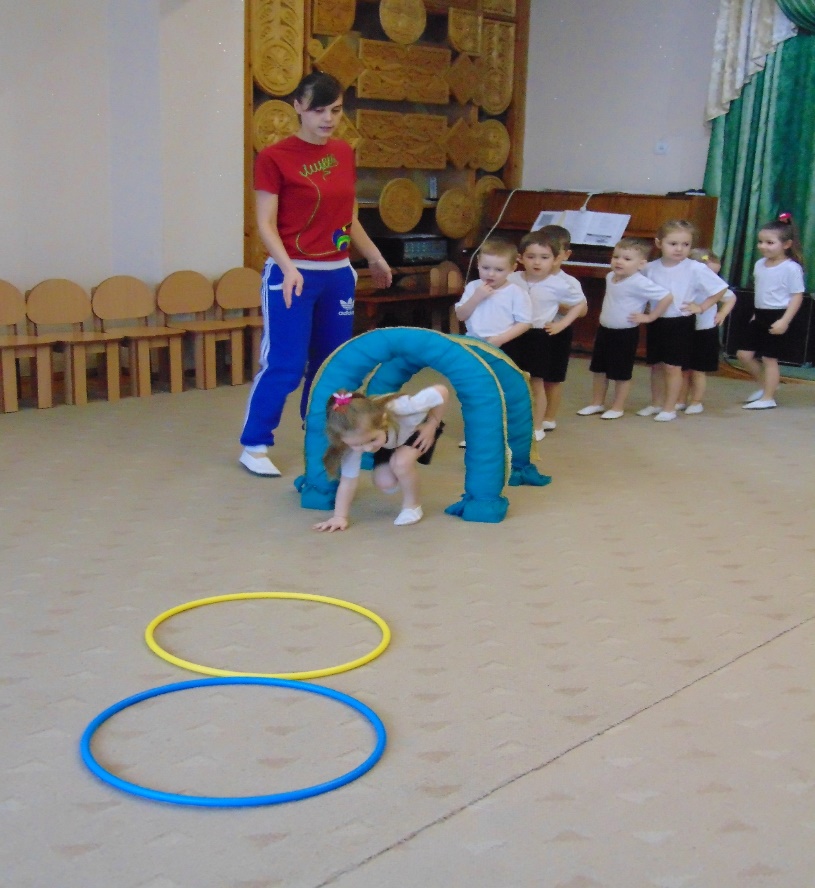 Заняття з фізичної культури по методиці 
М. ЄФИМЕНКА
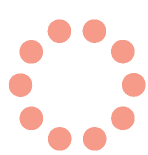 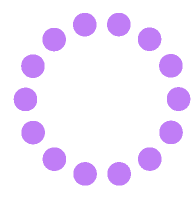 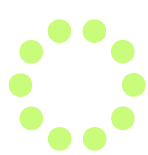 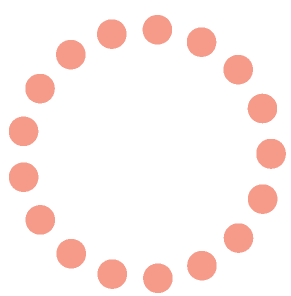 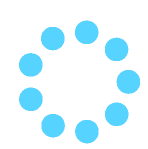 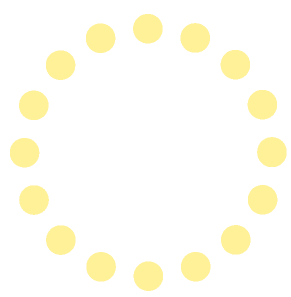 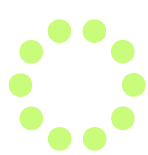 Індивідуальний підхід до фізичного розвитку кожної дитини забезпечується на заняттях у спортивній залі
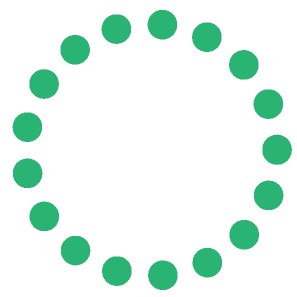 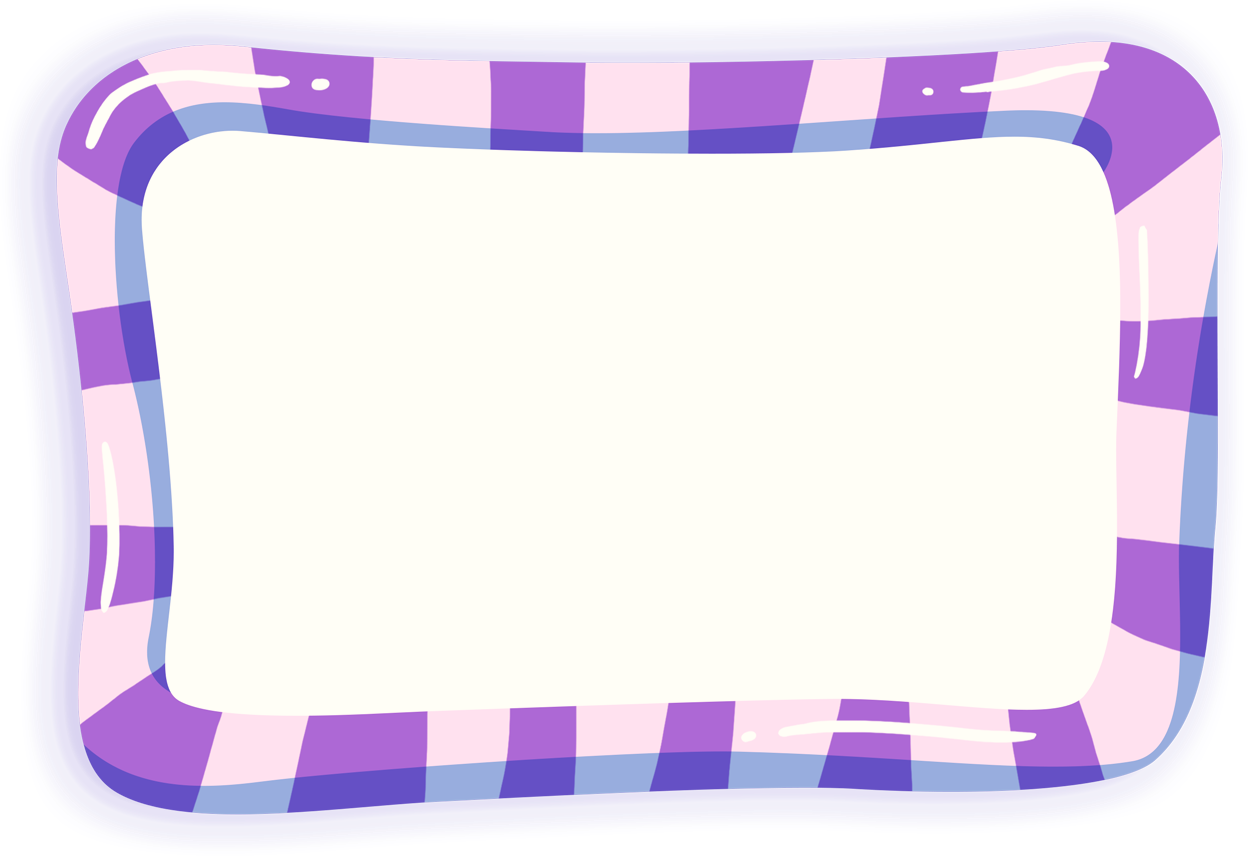 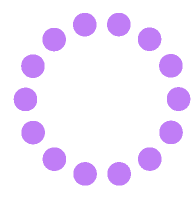 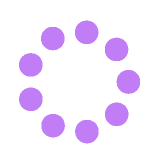 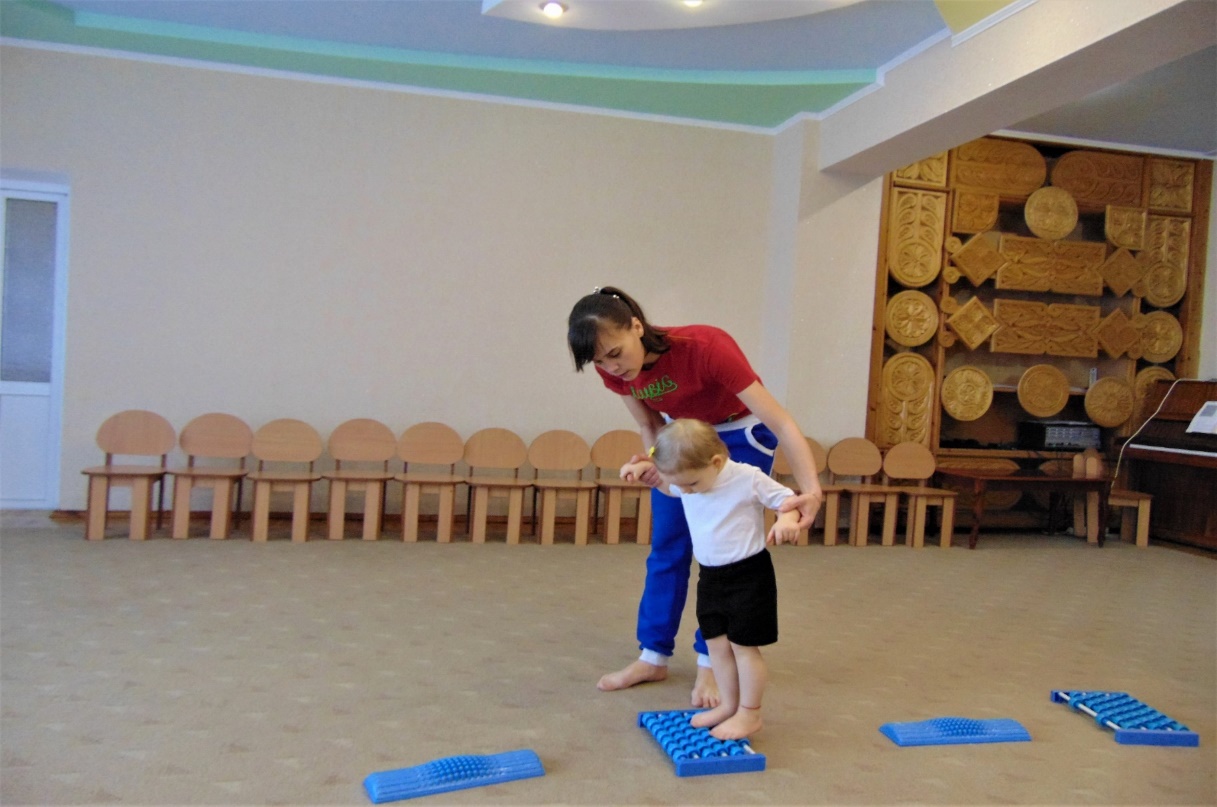 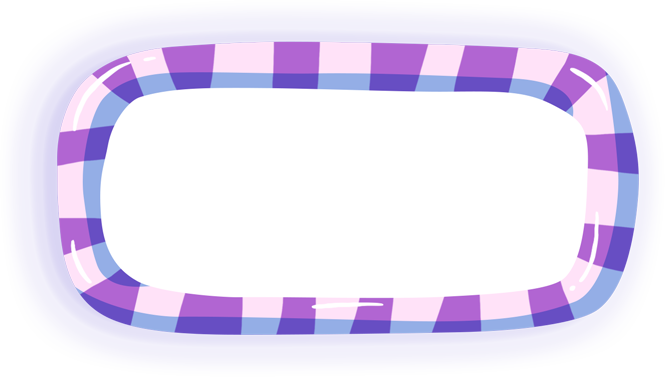 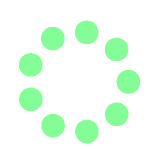 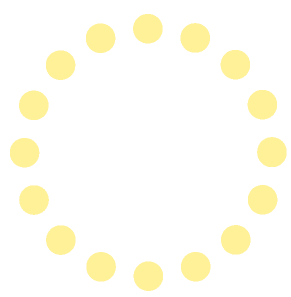 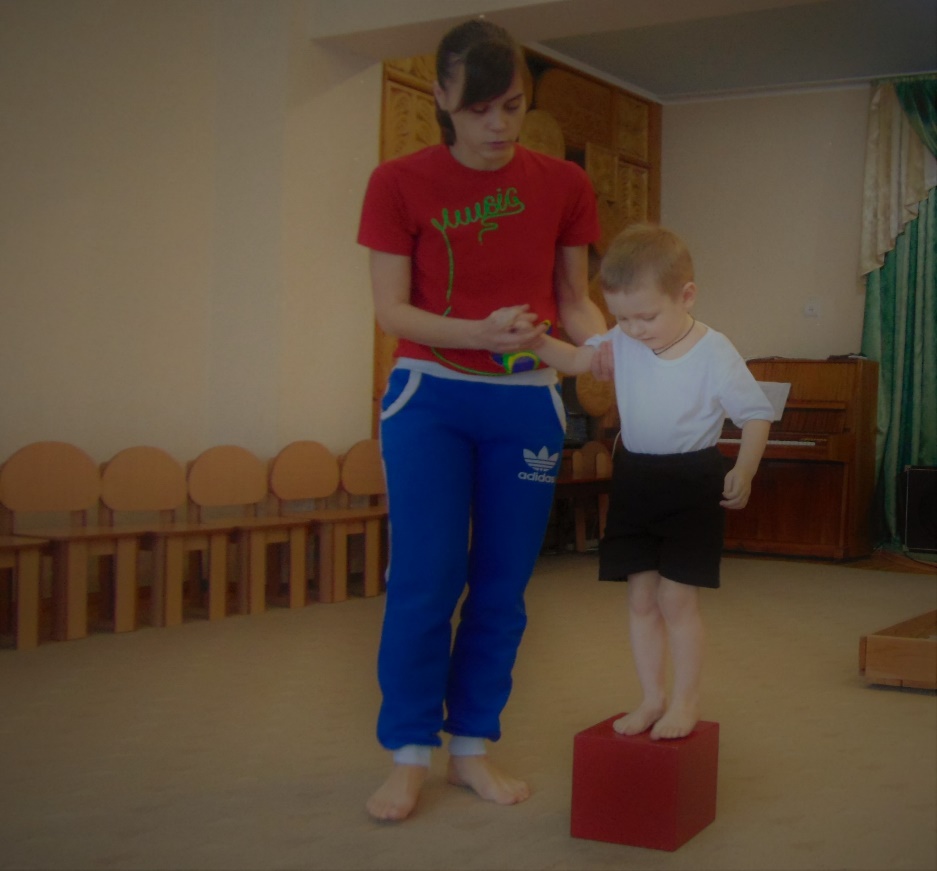 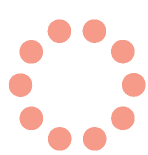 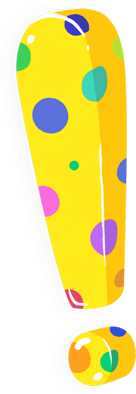 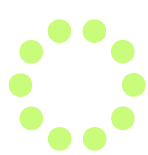 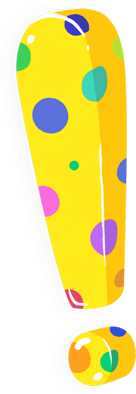 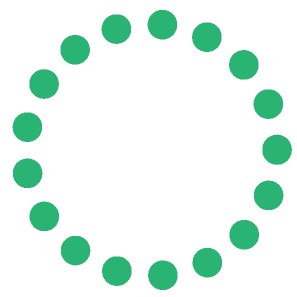 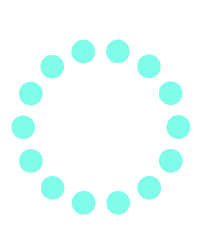 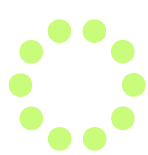 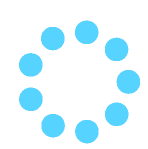 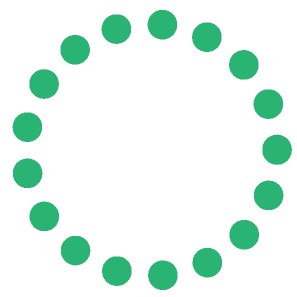 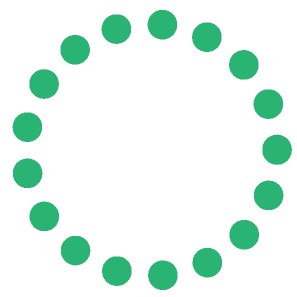 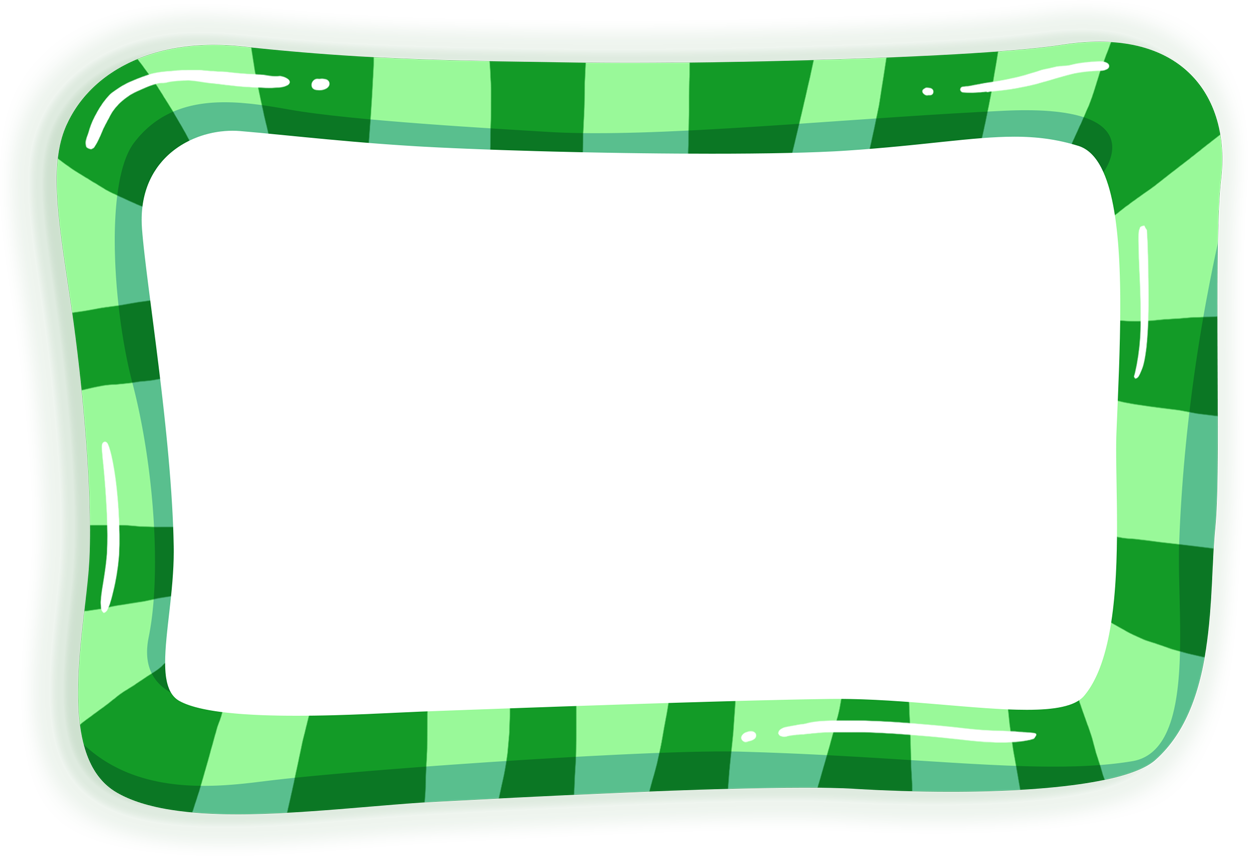 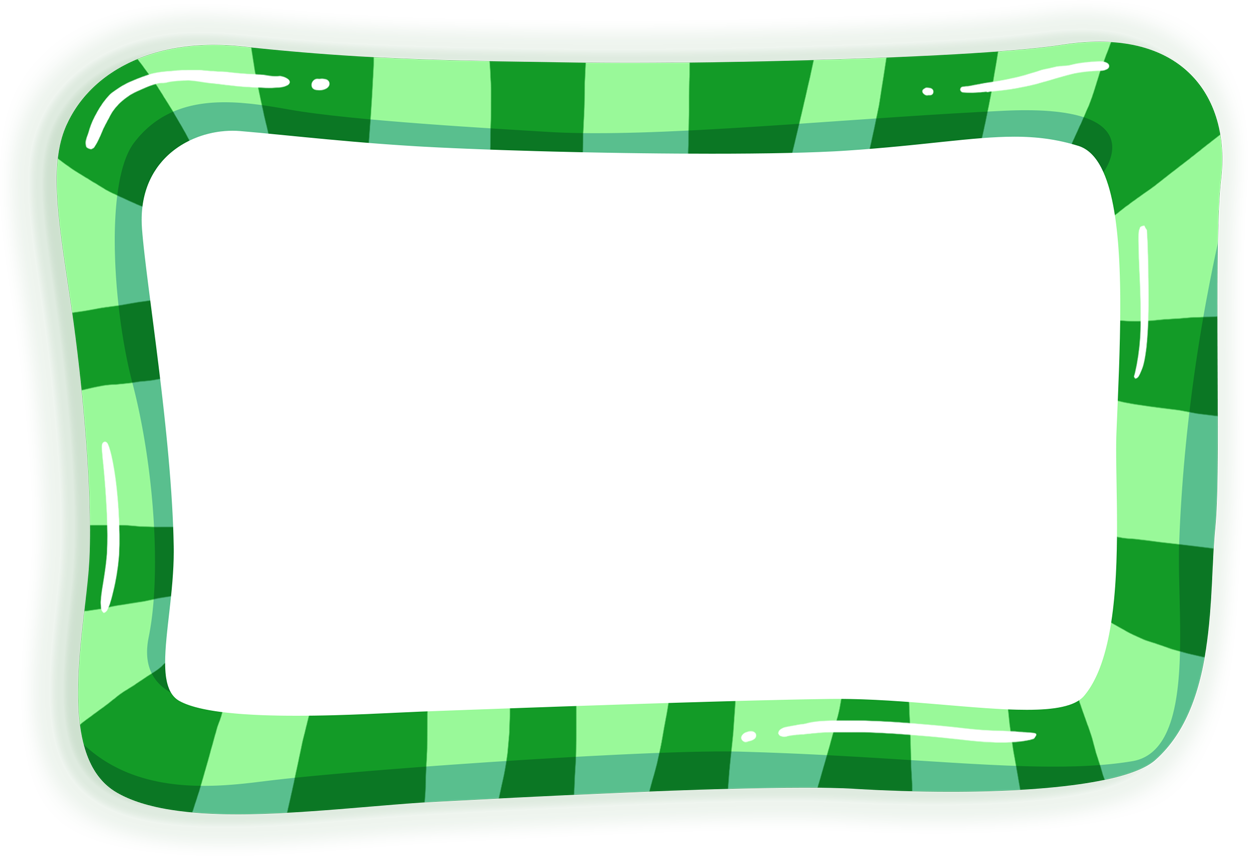 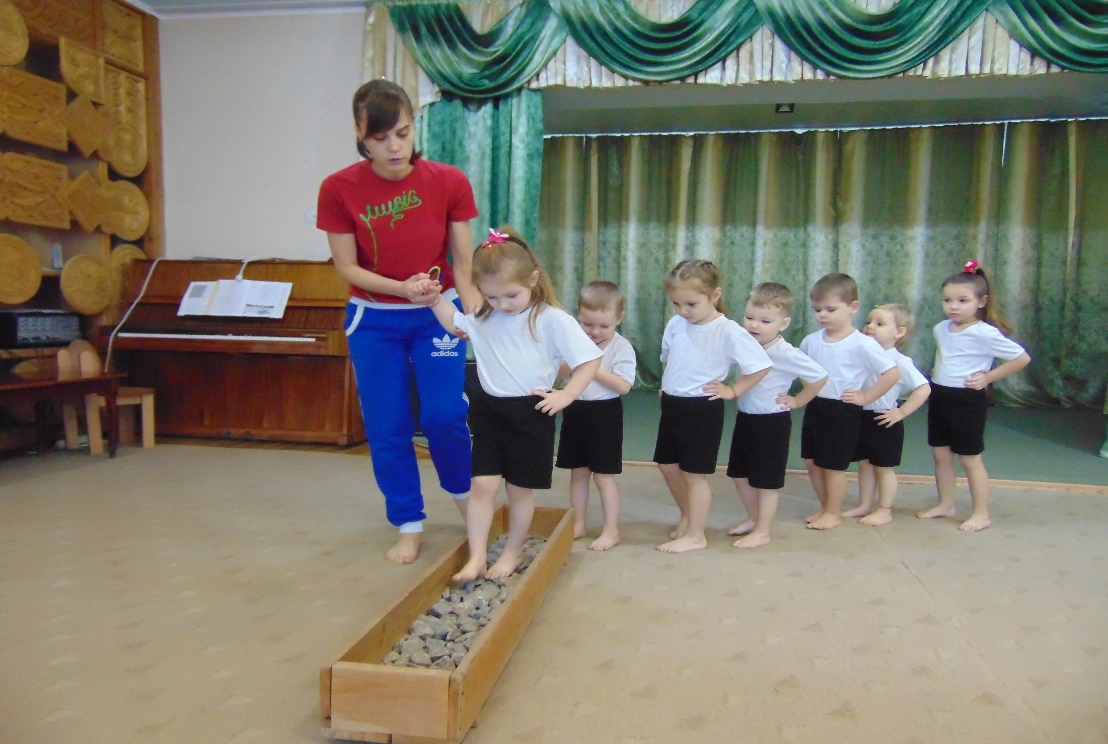 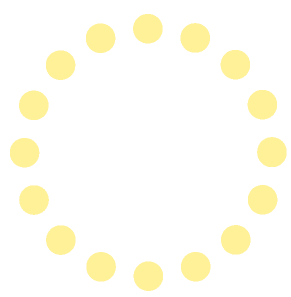 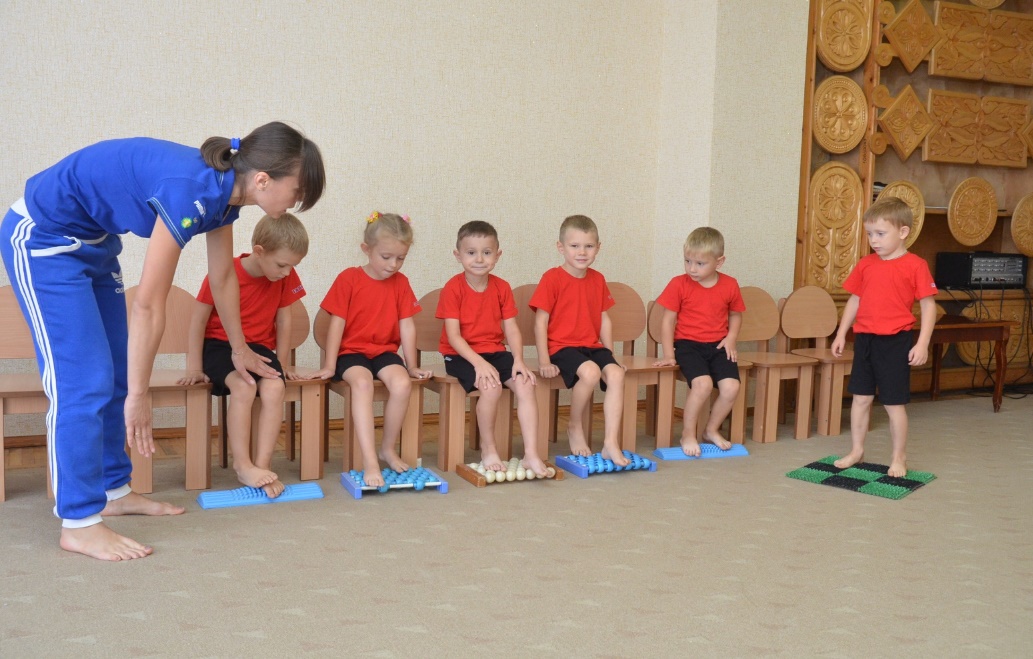 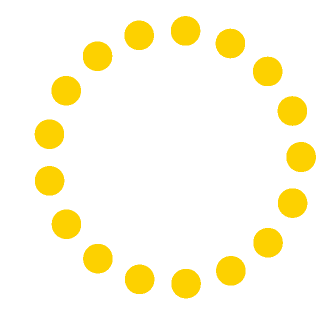 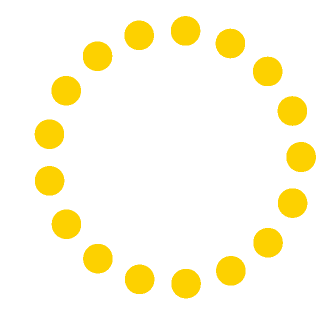 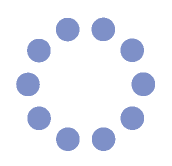 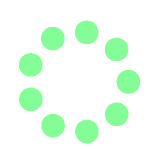 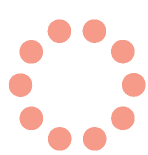 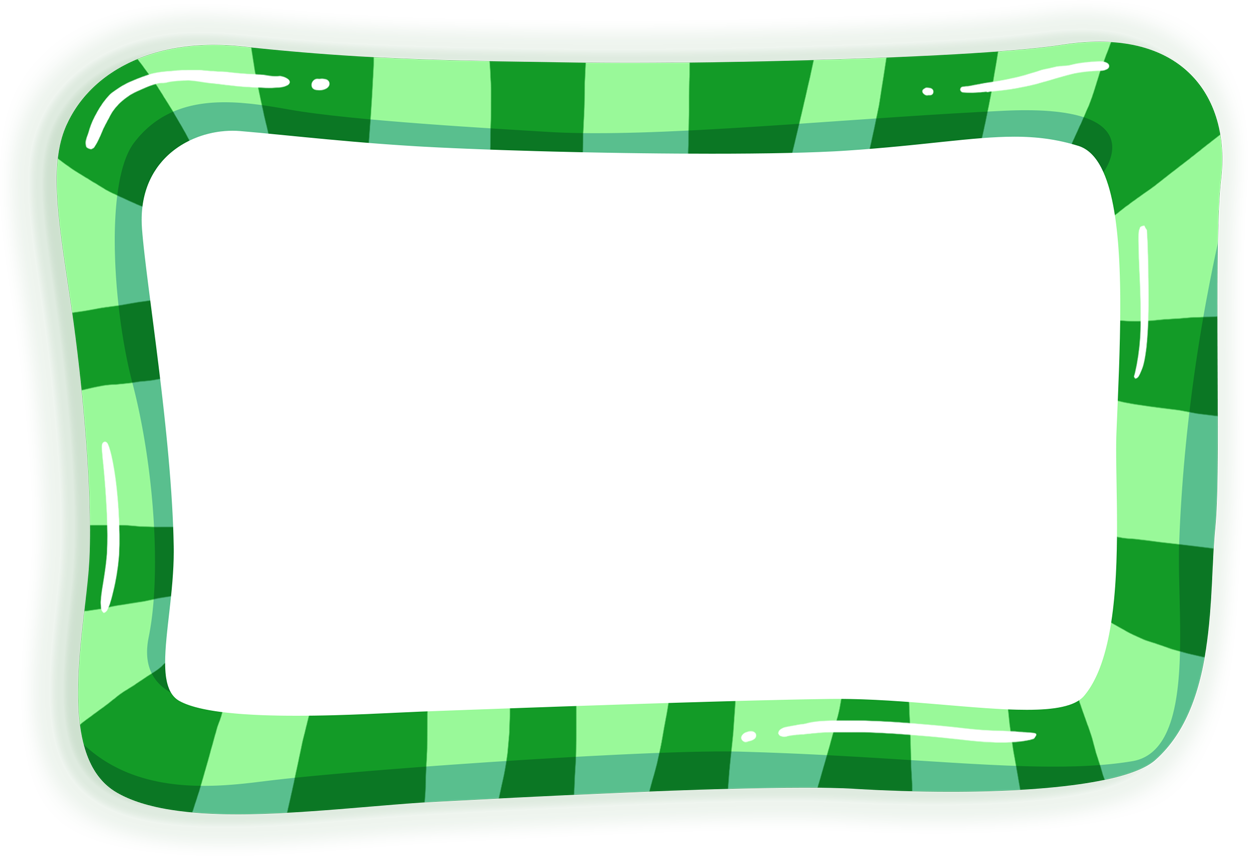 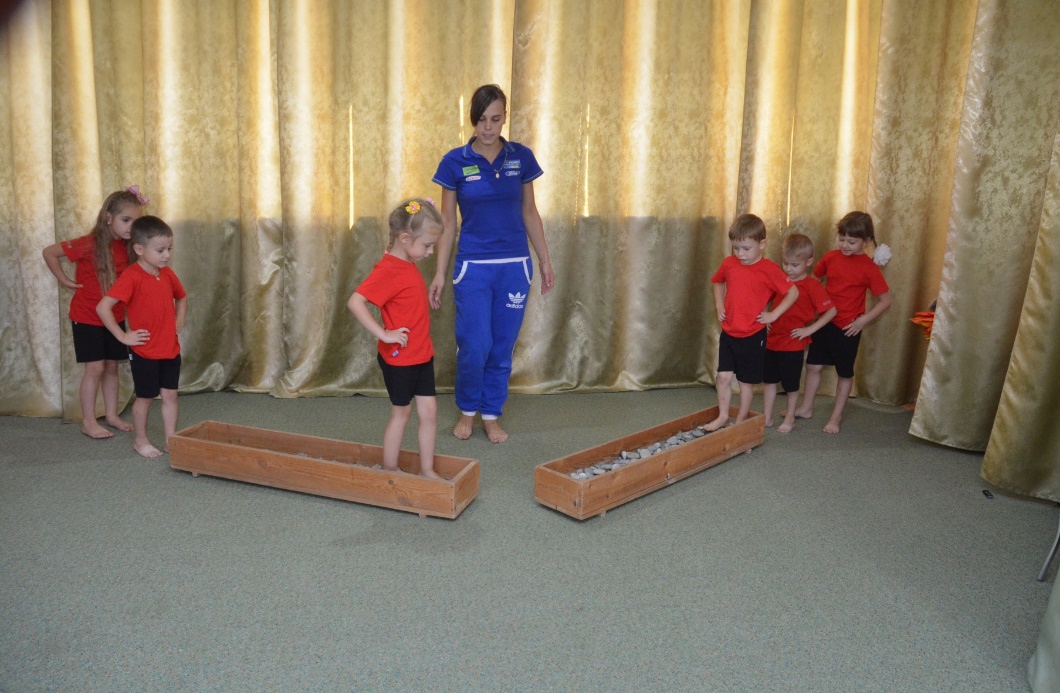 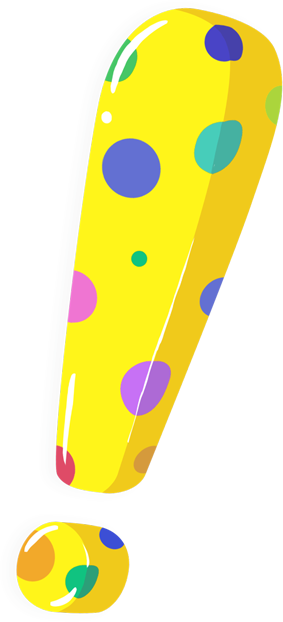 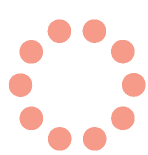 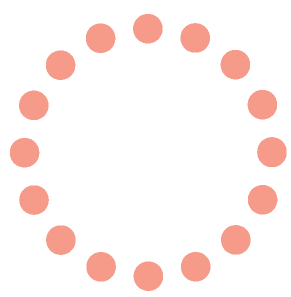 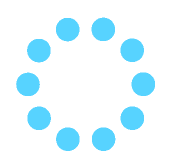 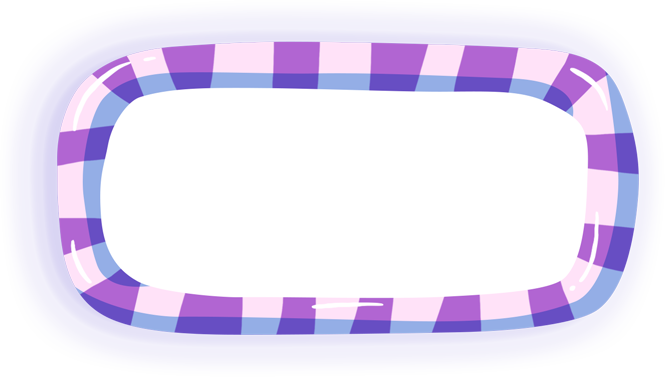 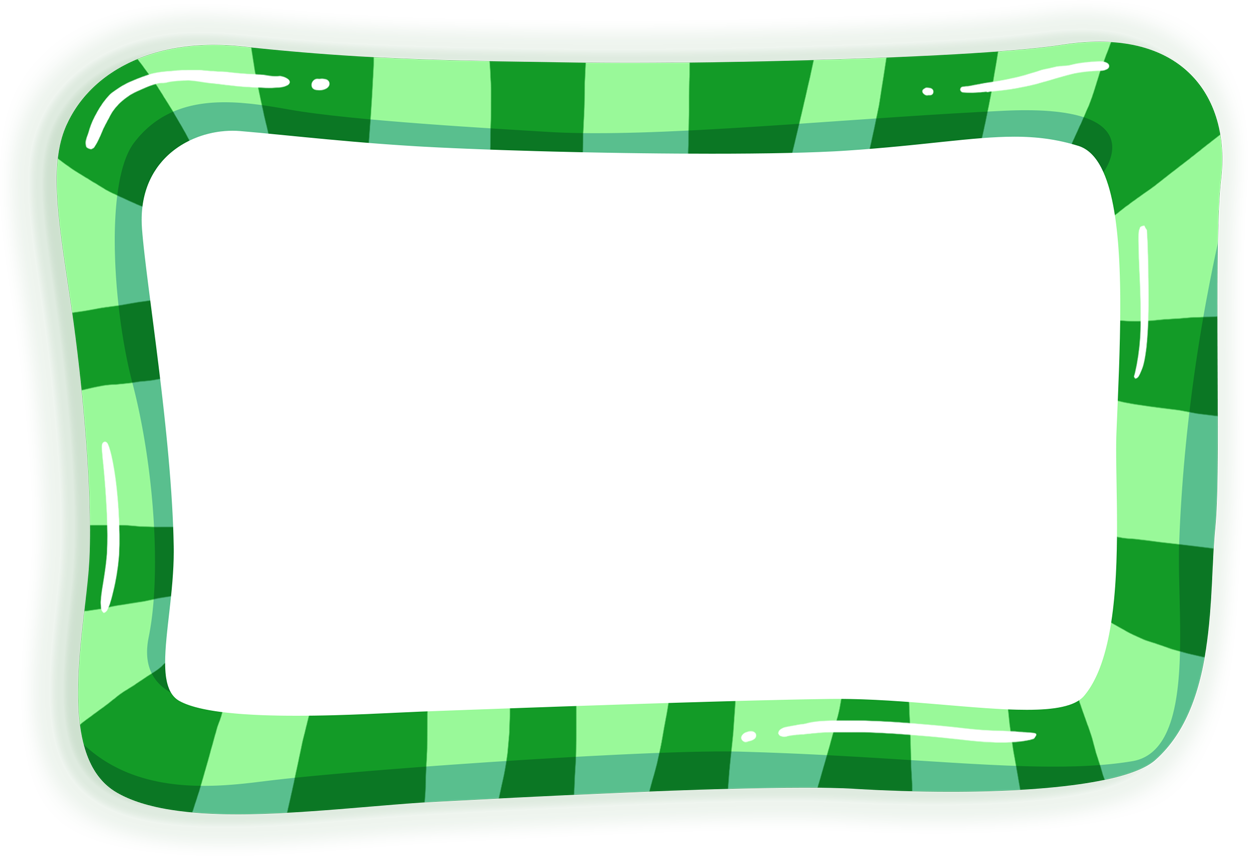 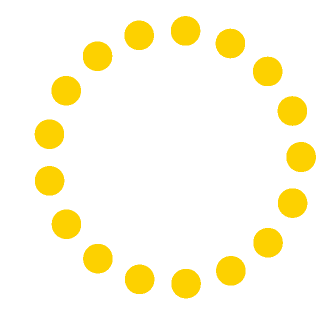 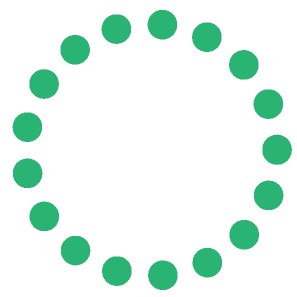 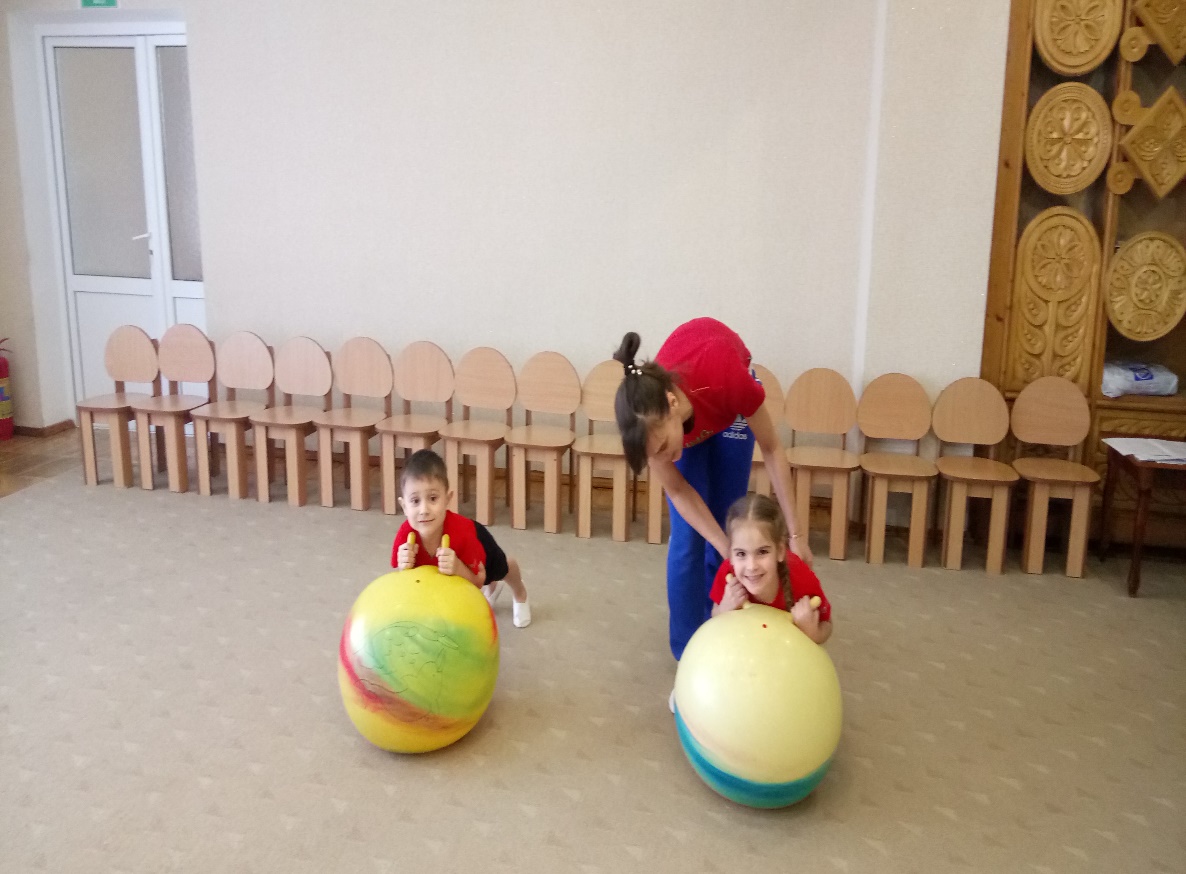 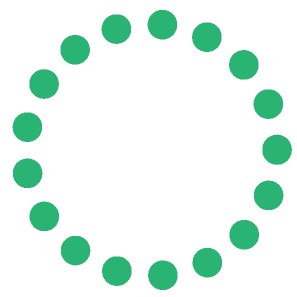 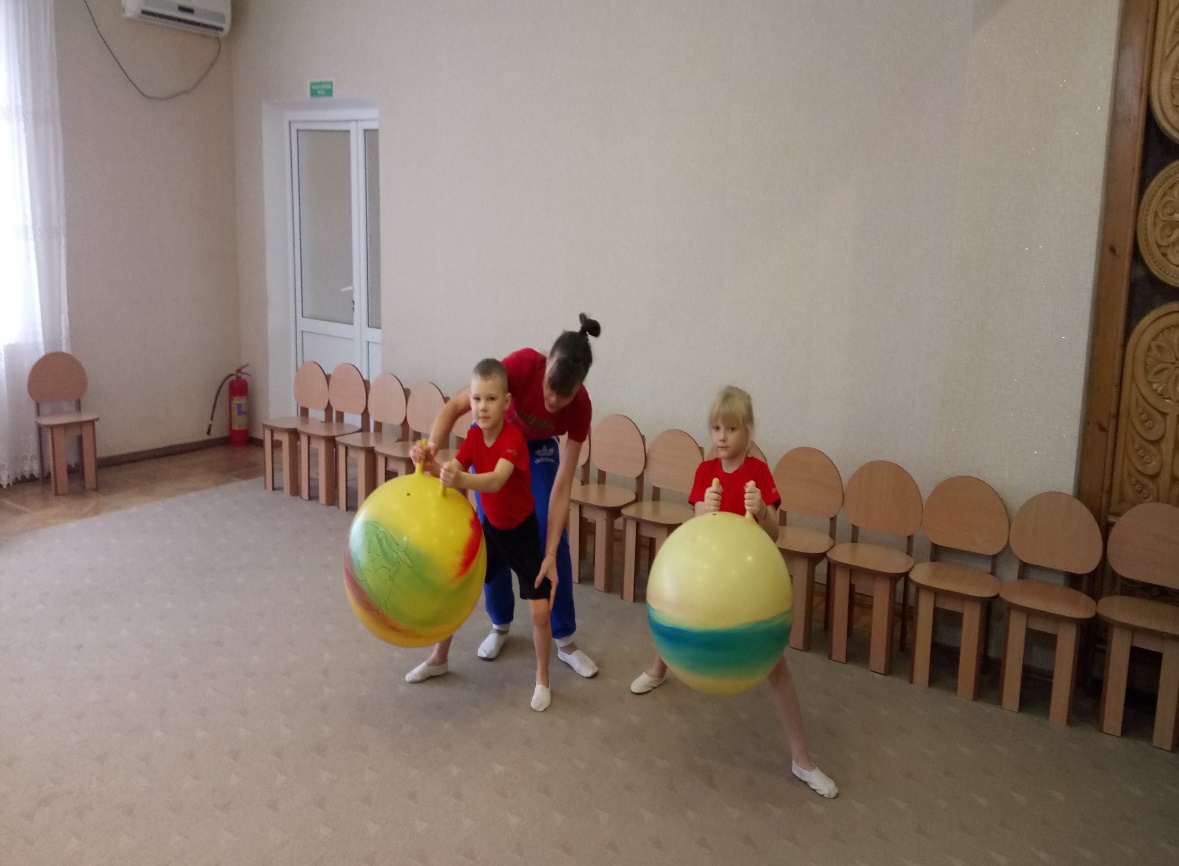 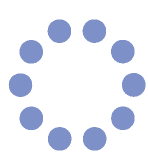 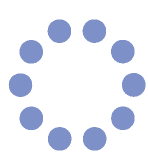 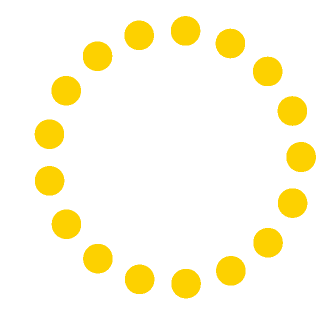 Вправи на фітболі
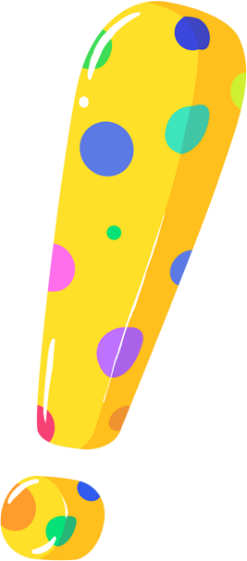 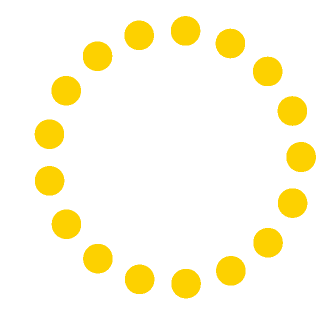 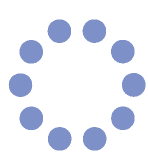 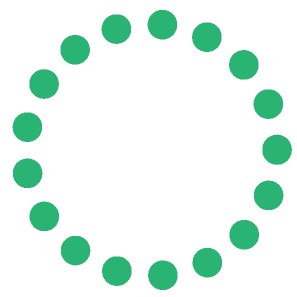 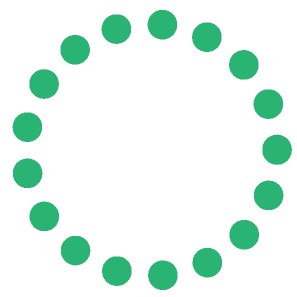 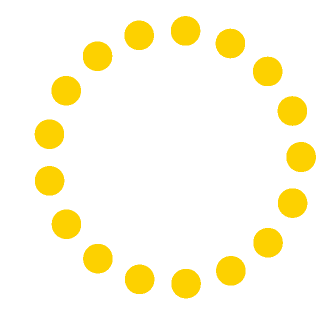 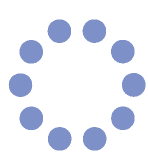 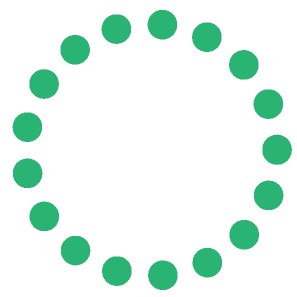 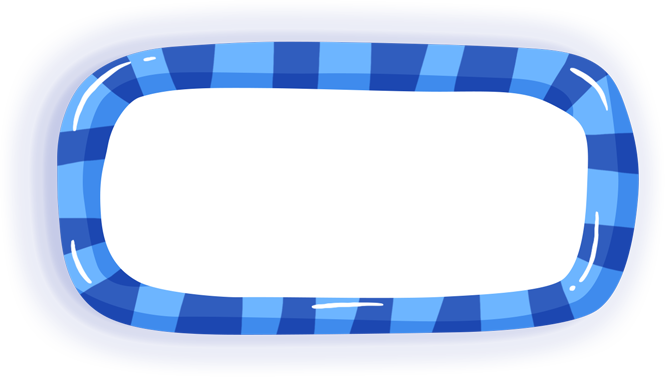 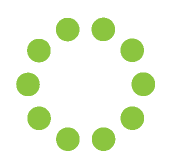 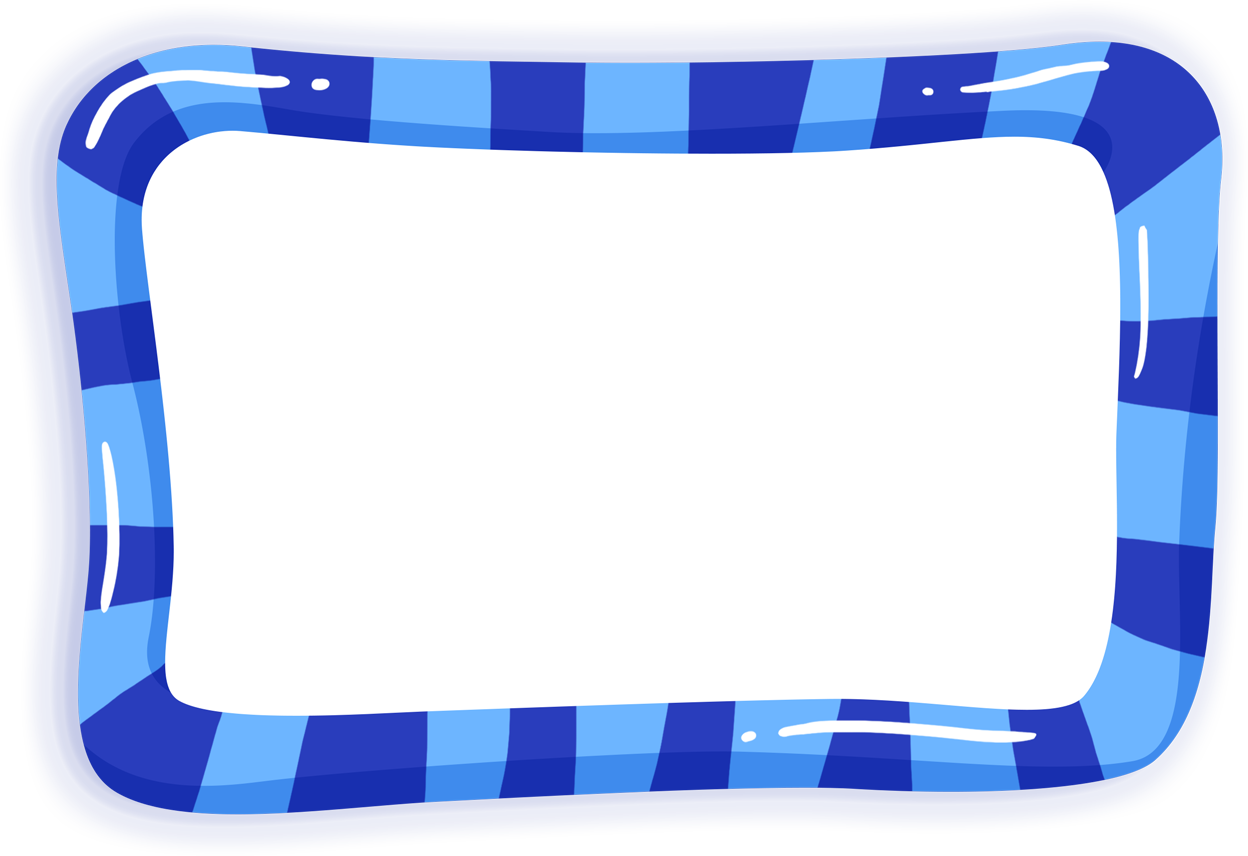 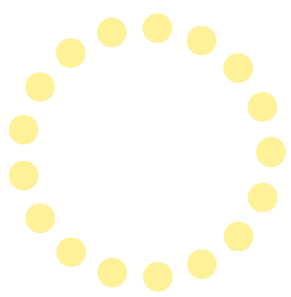 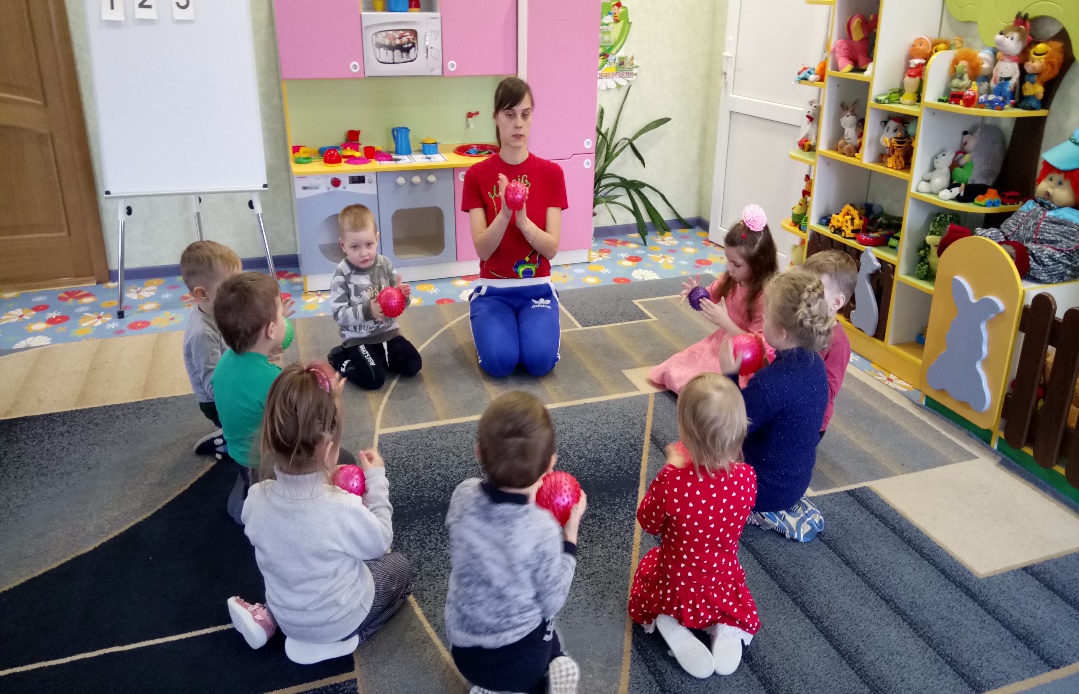 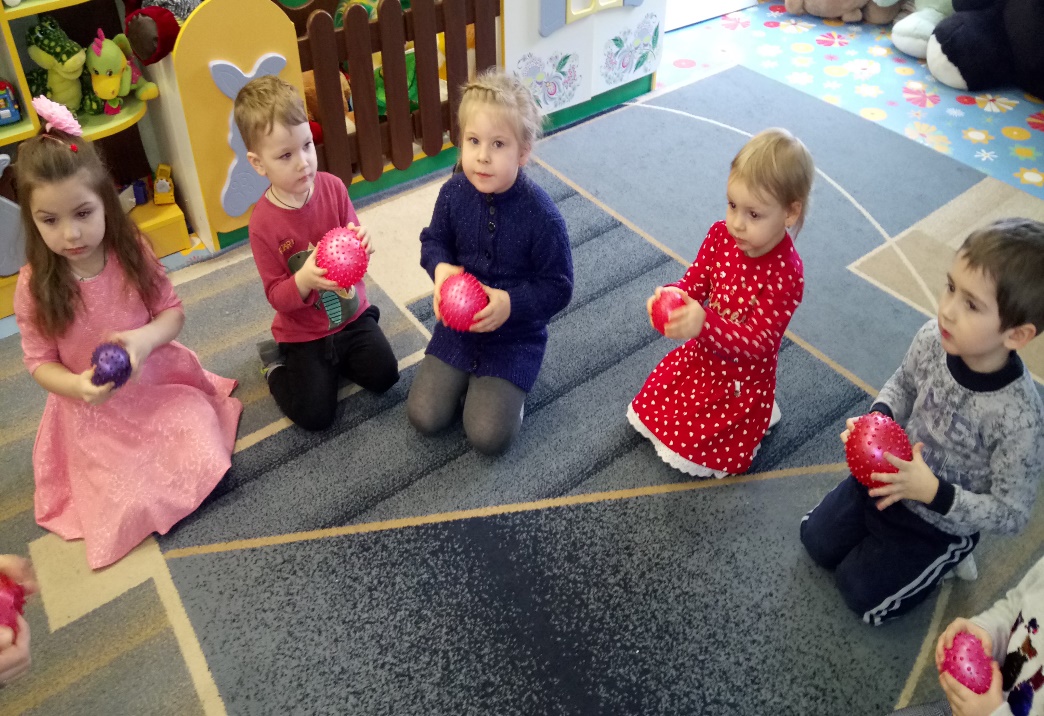 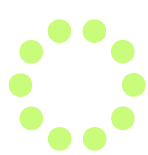 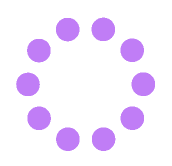 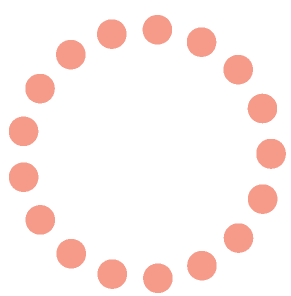 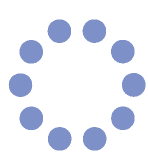 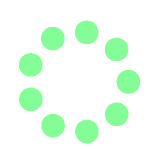 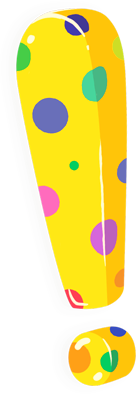 Елементи йоги для дітей
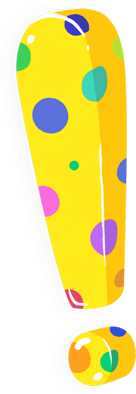 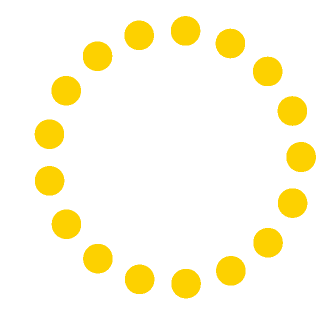 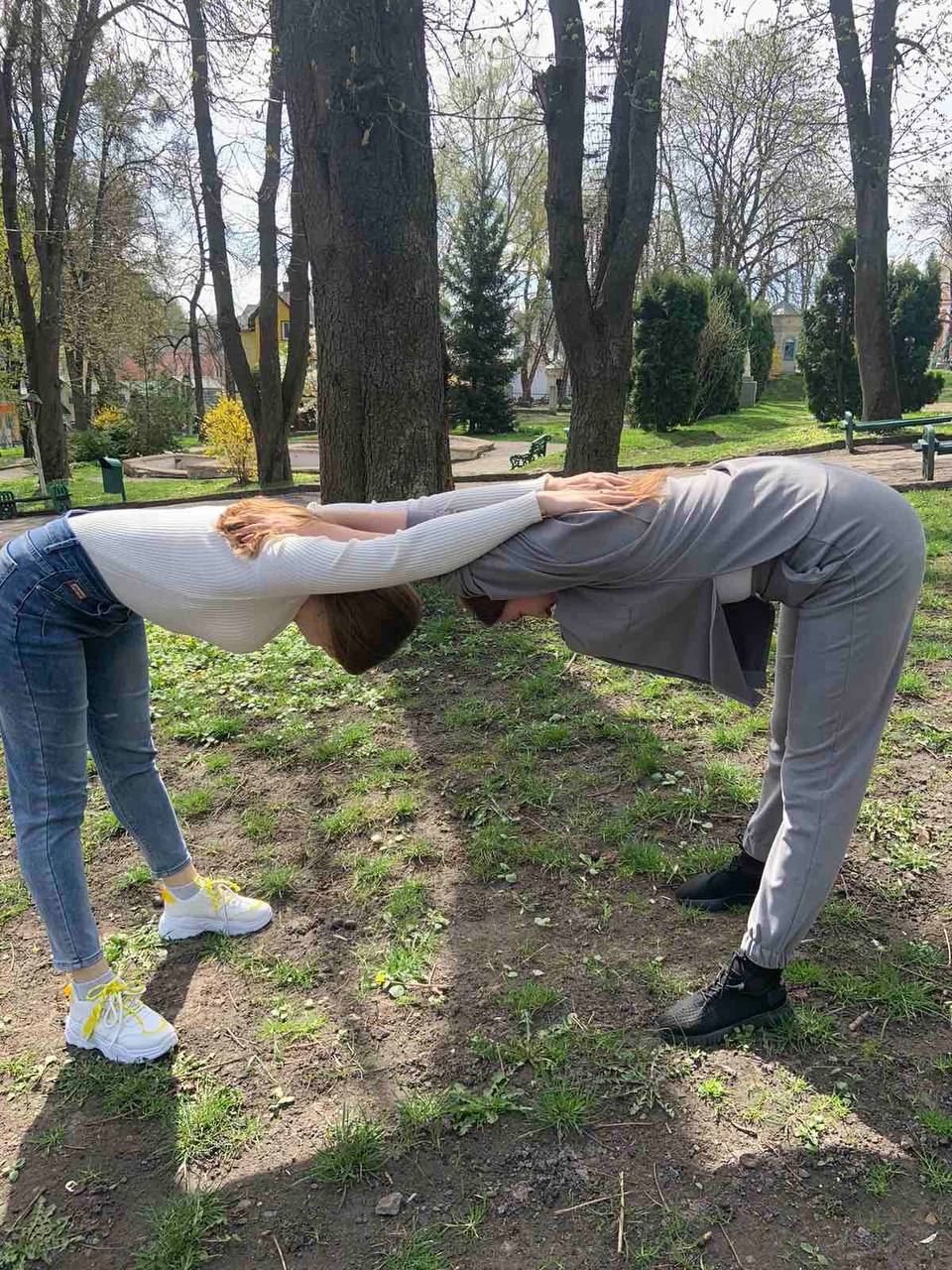 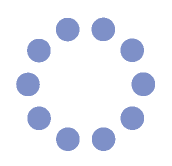 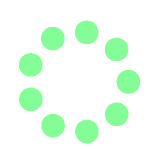 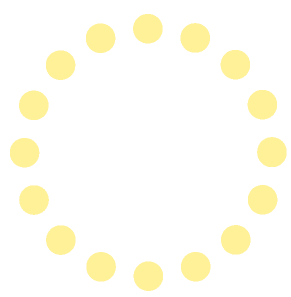 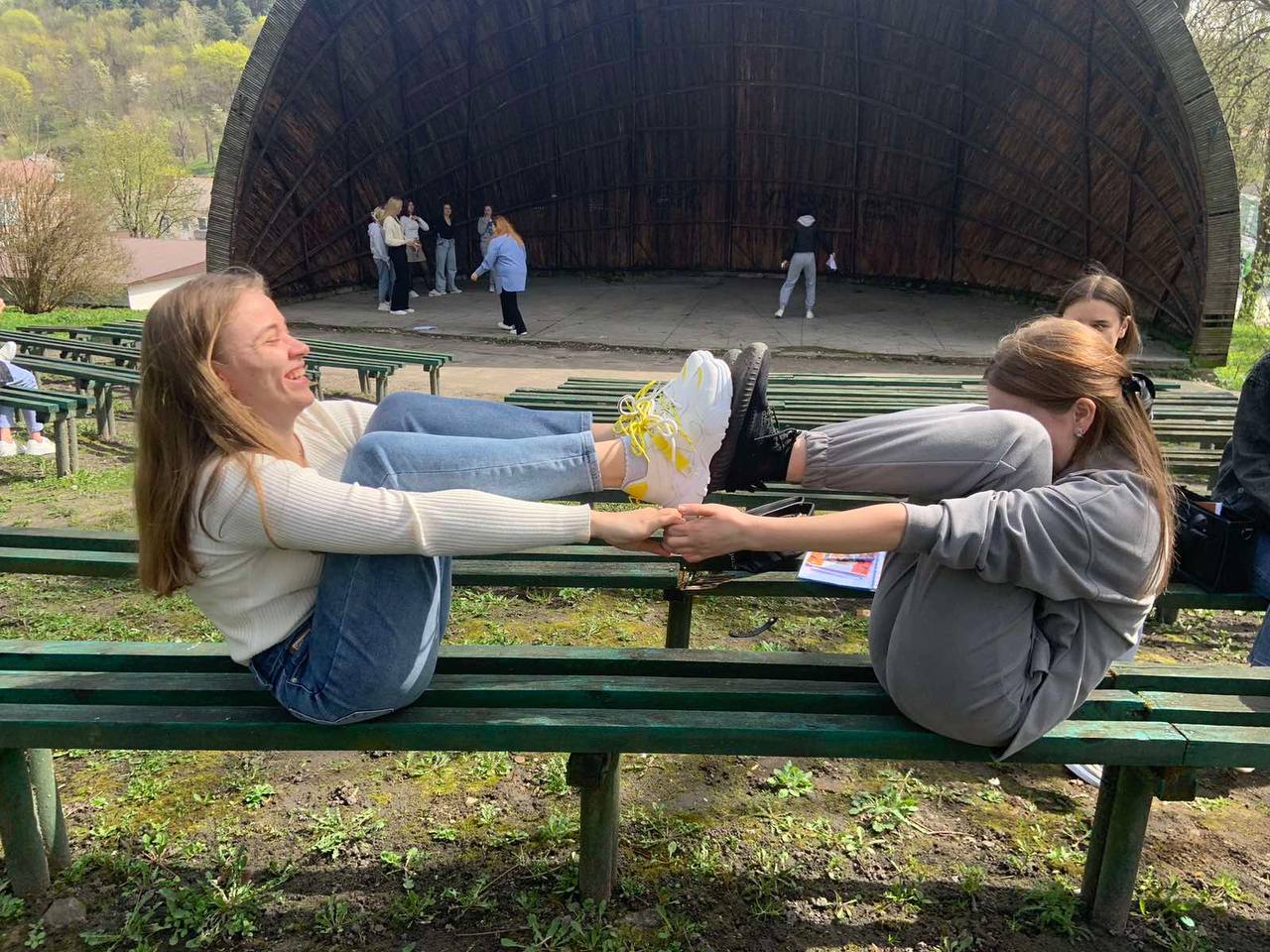 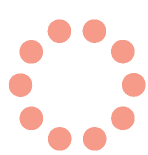 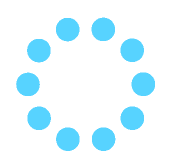 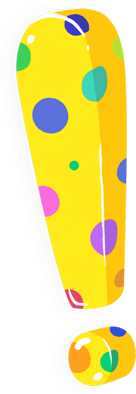 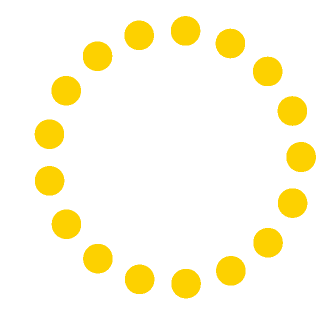 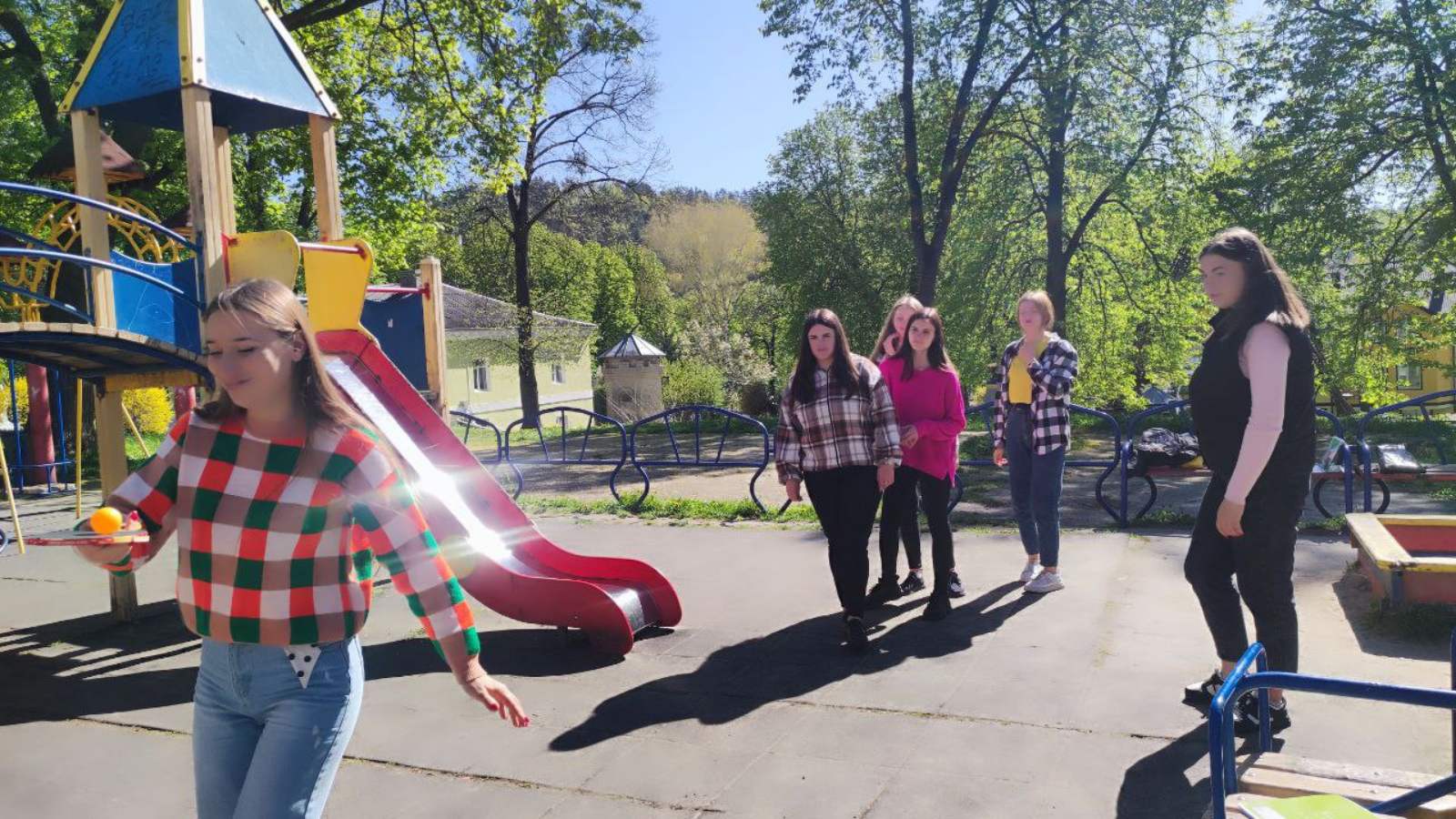 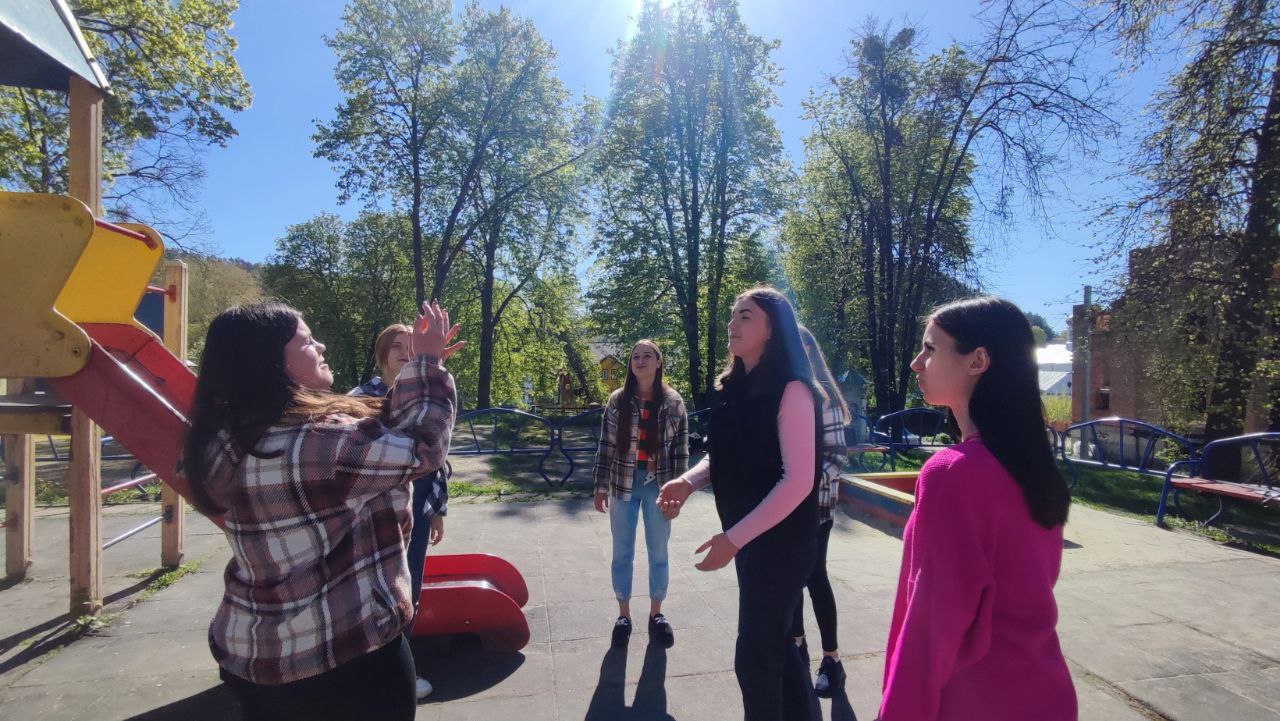 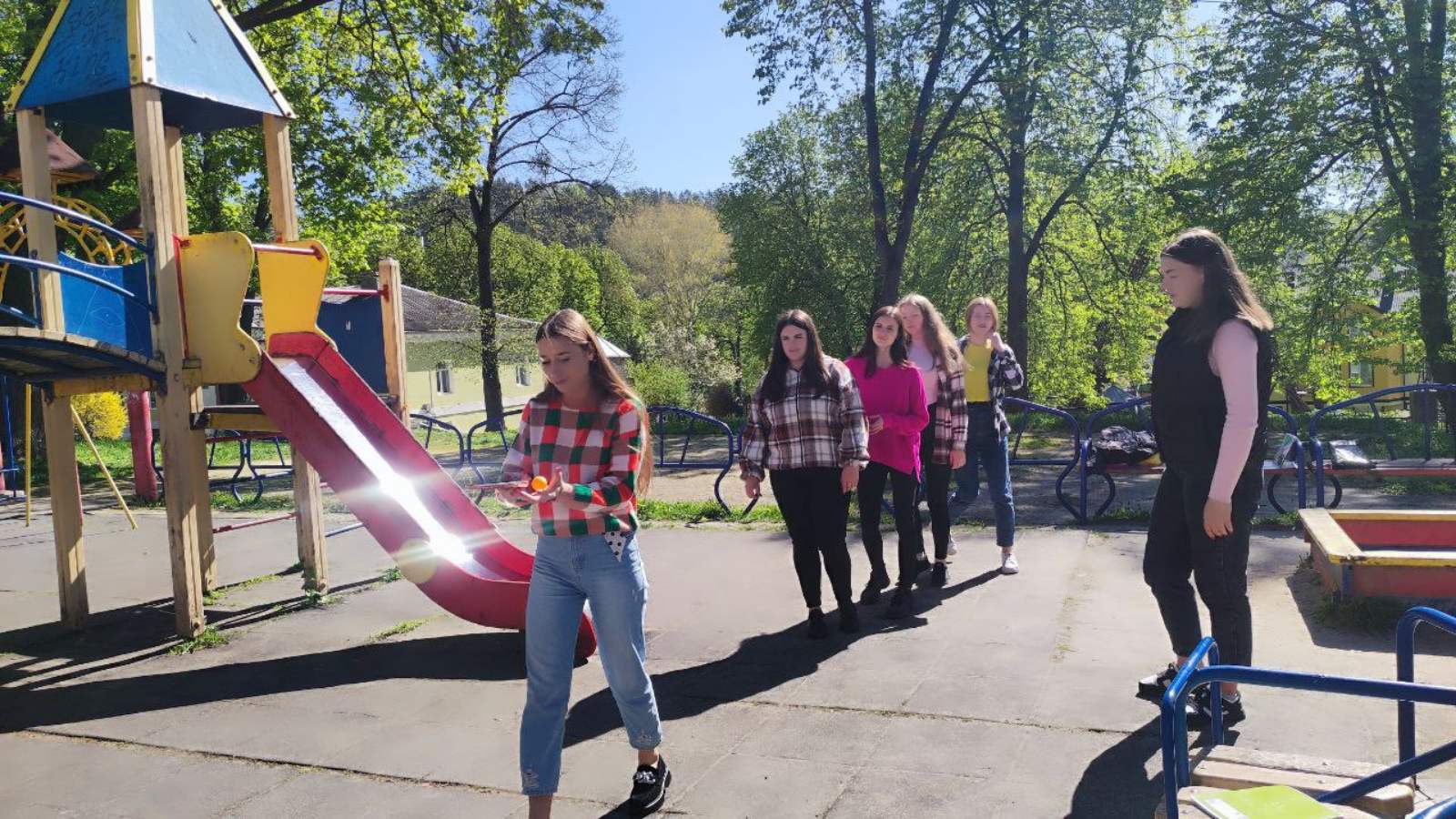 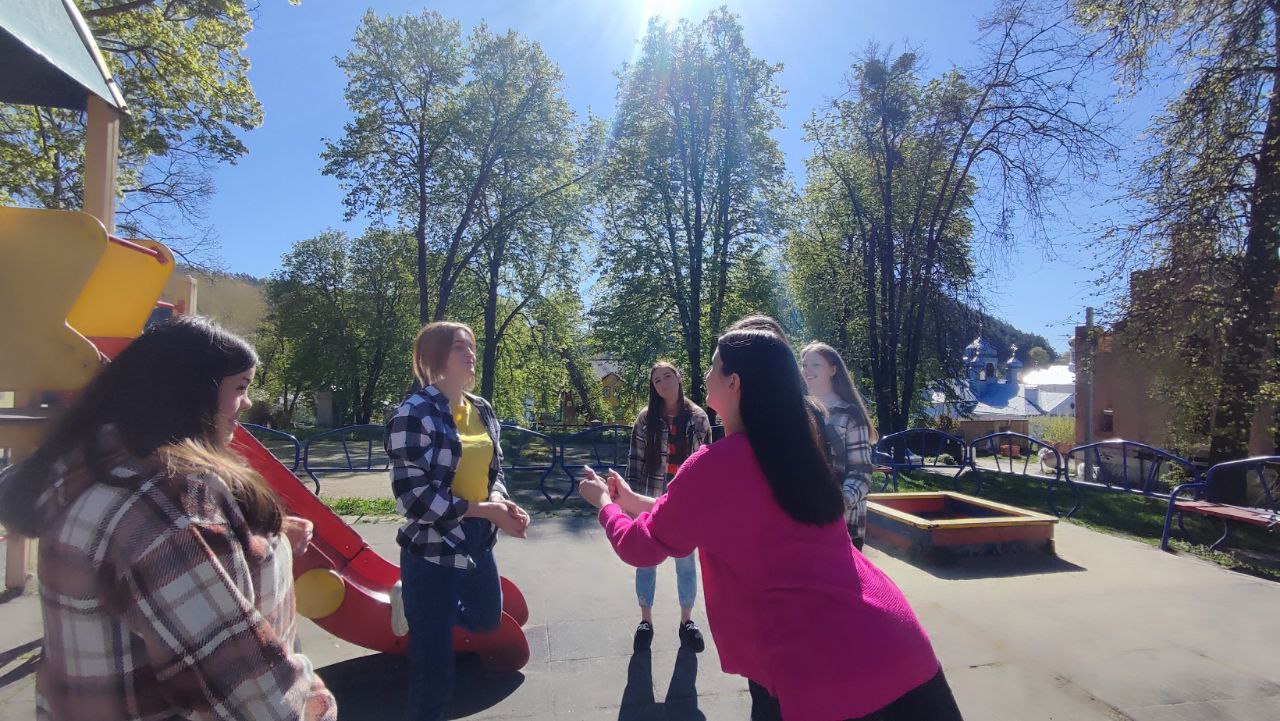 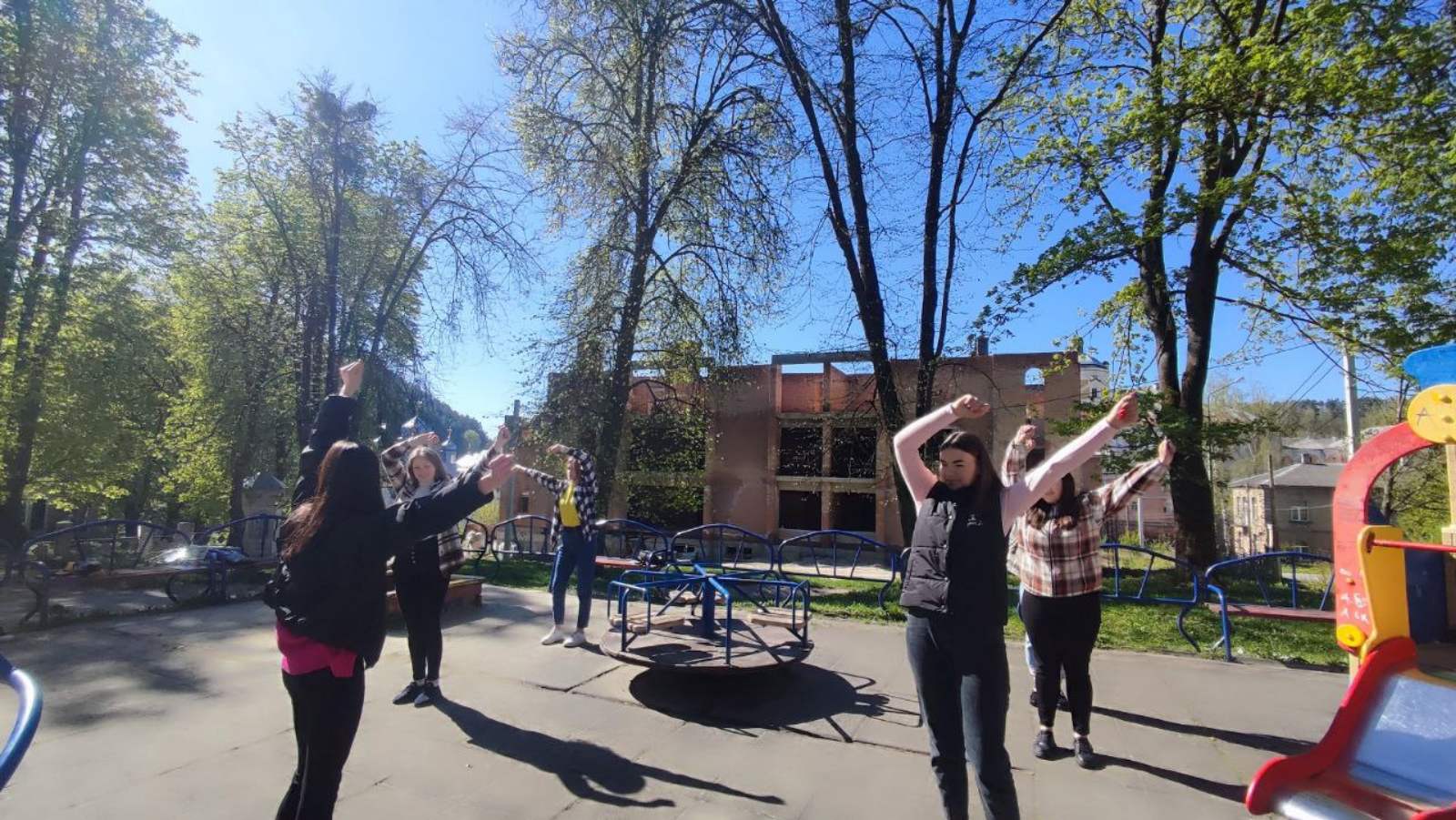 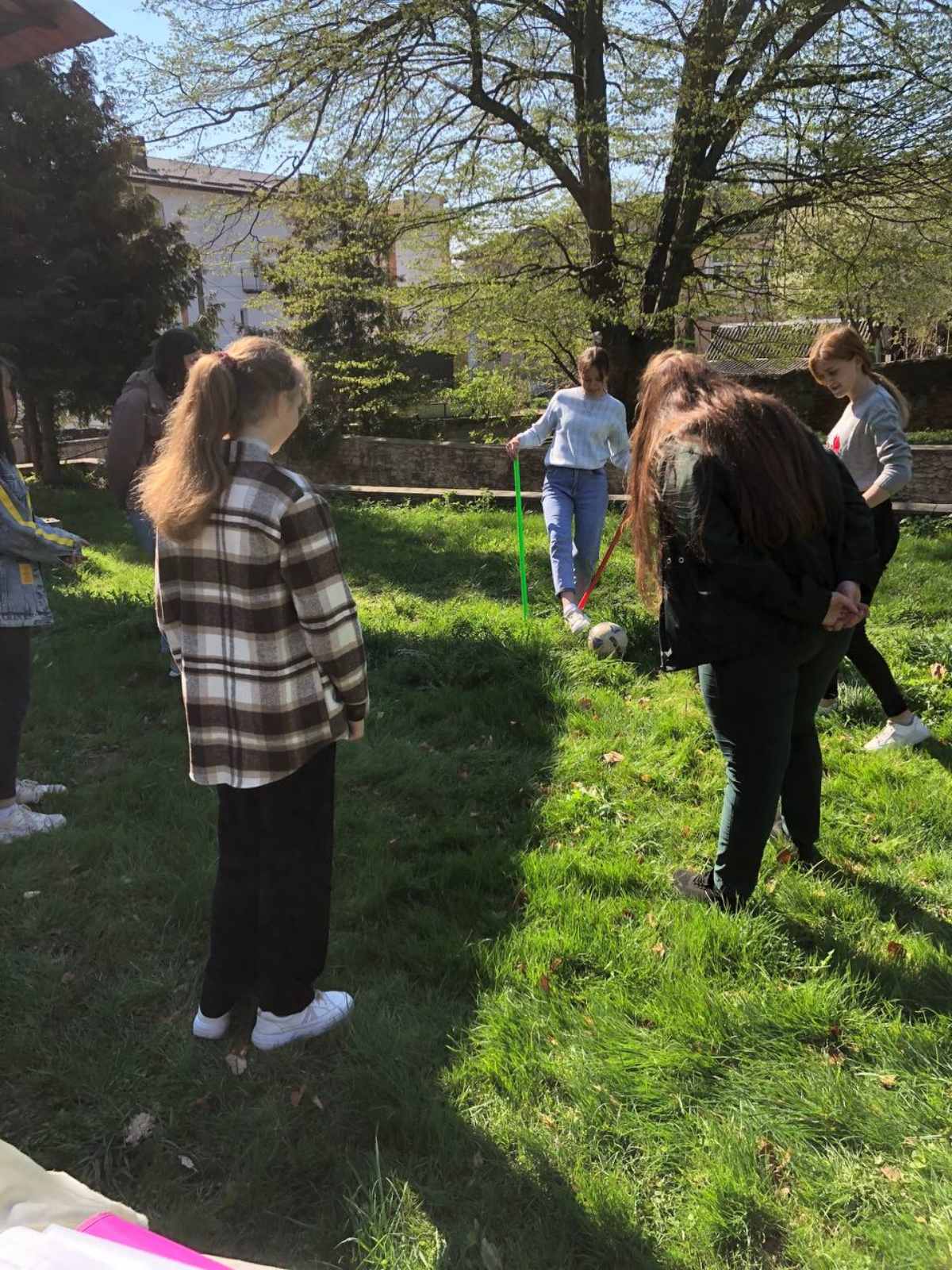 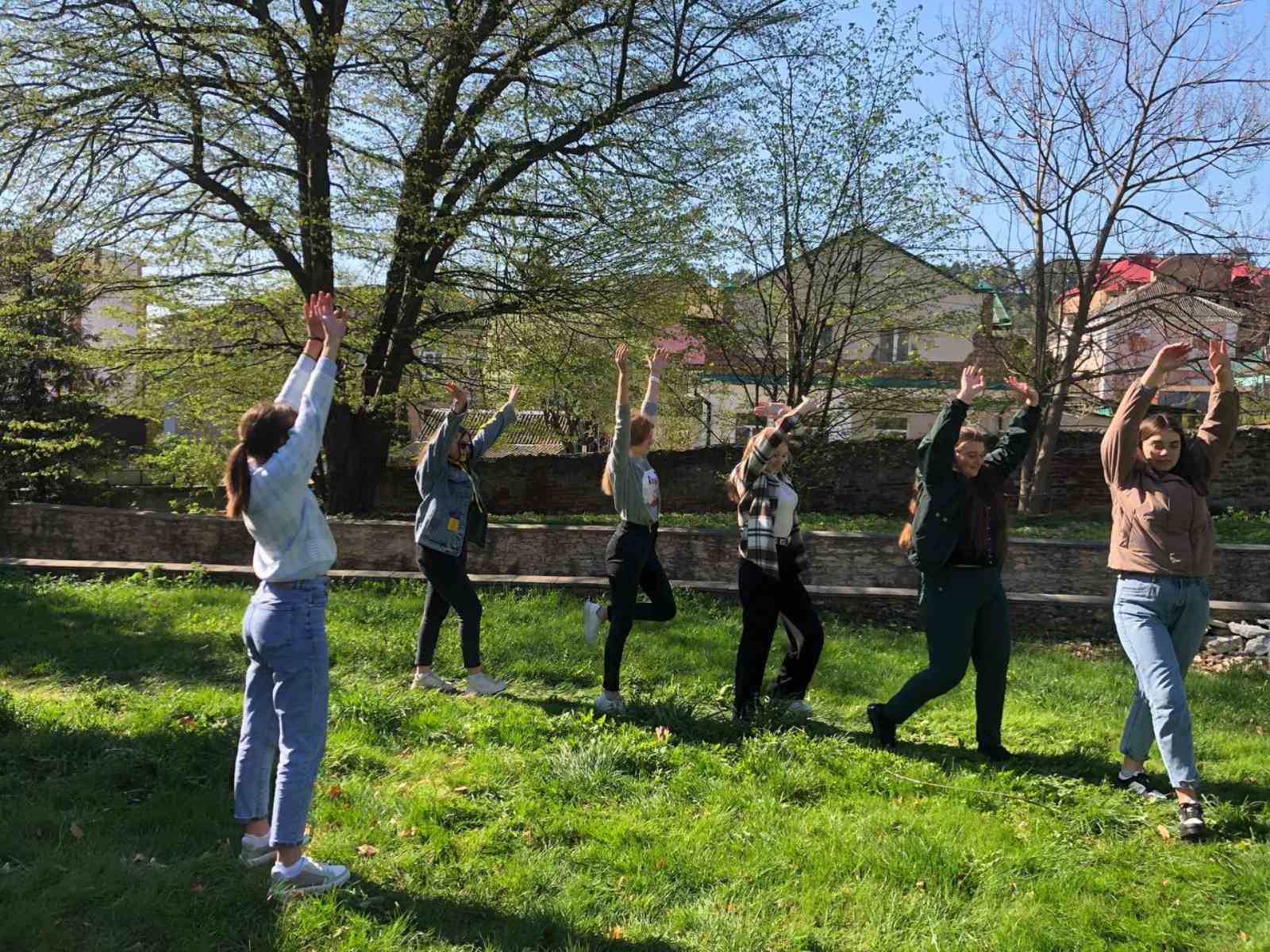 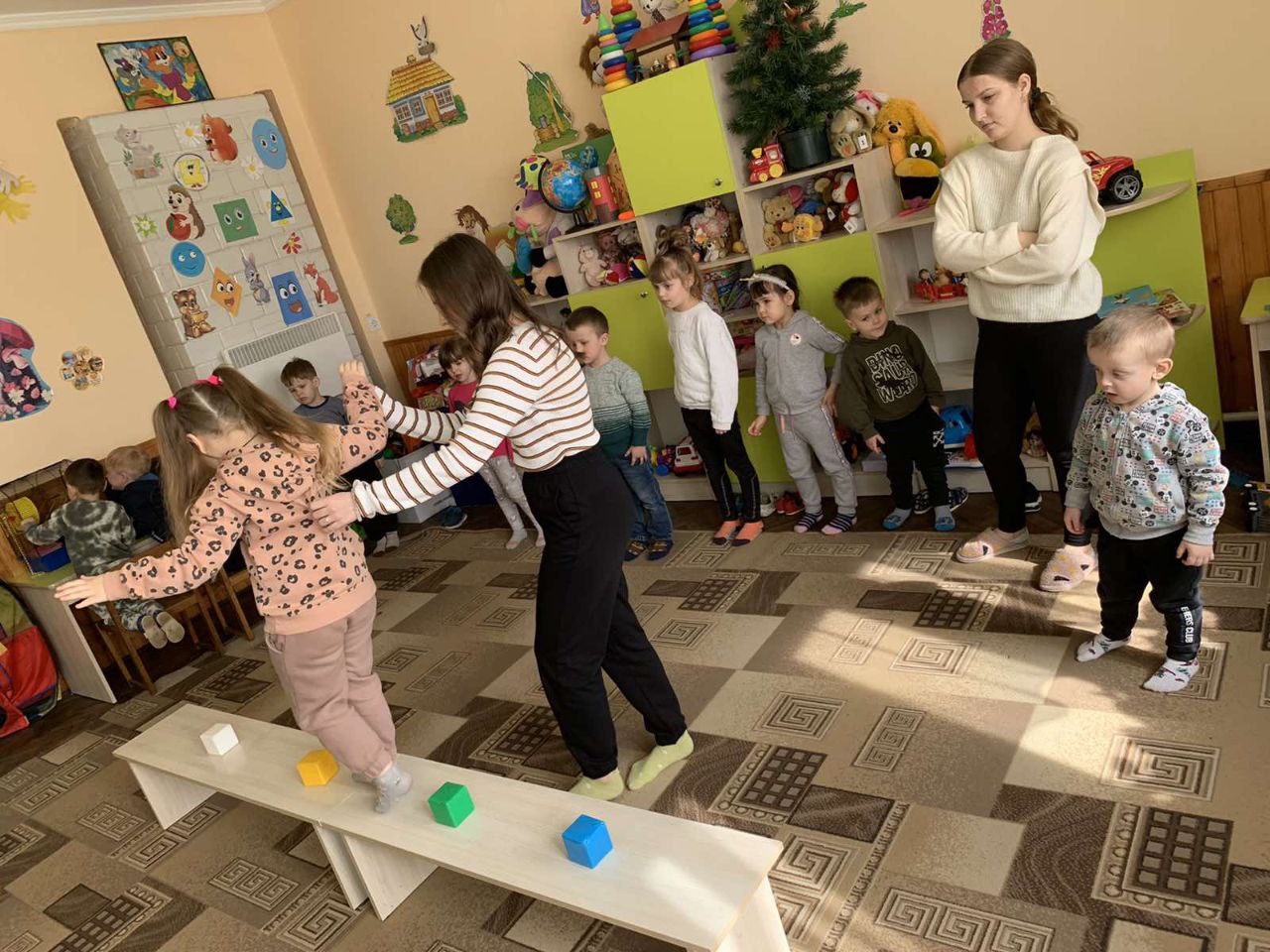 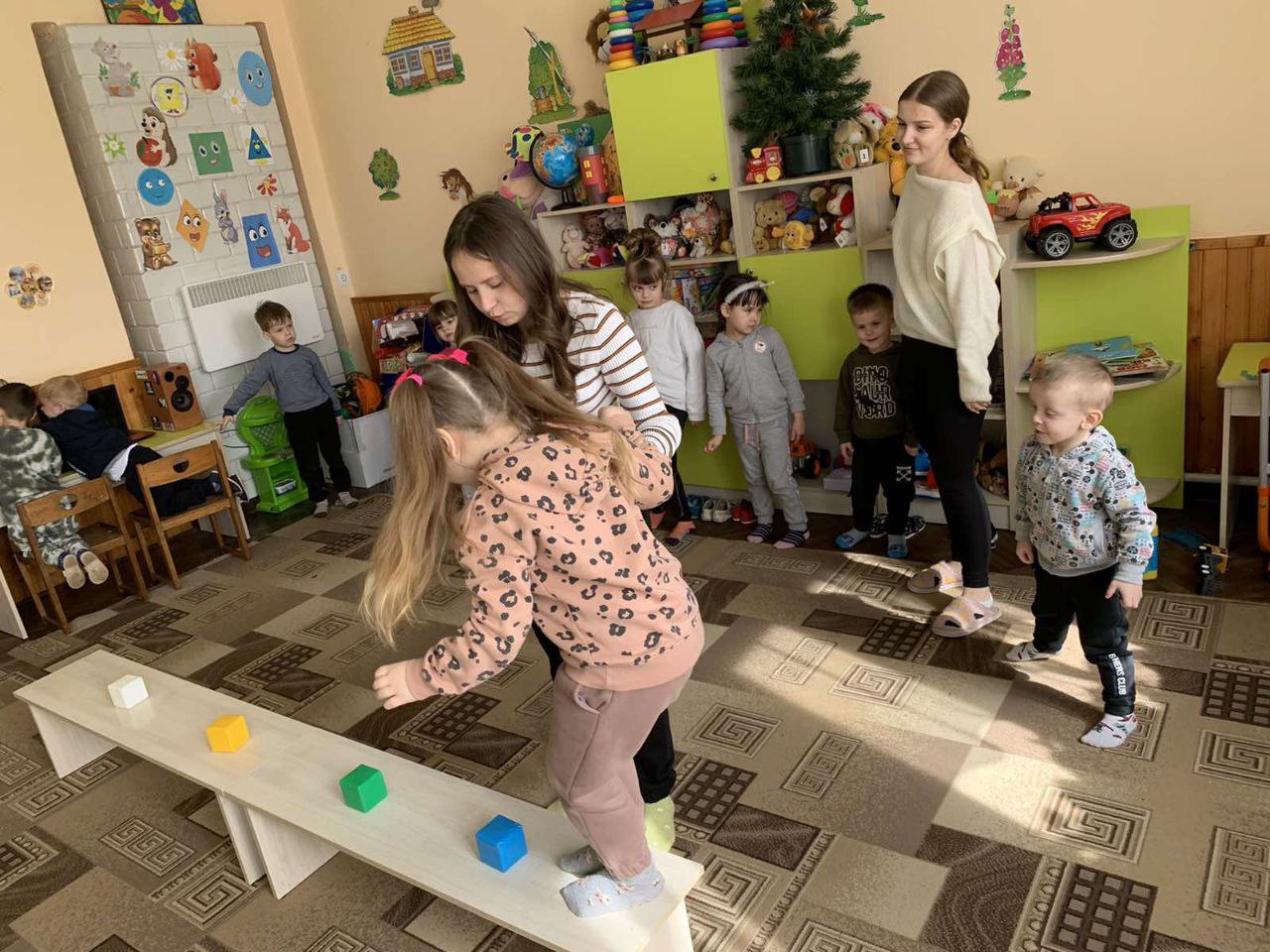 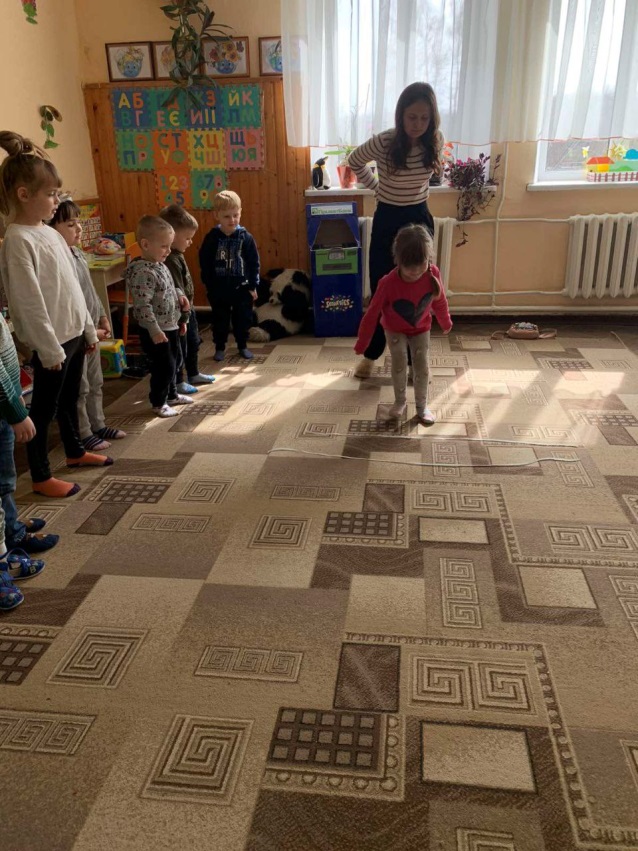 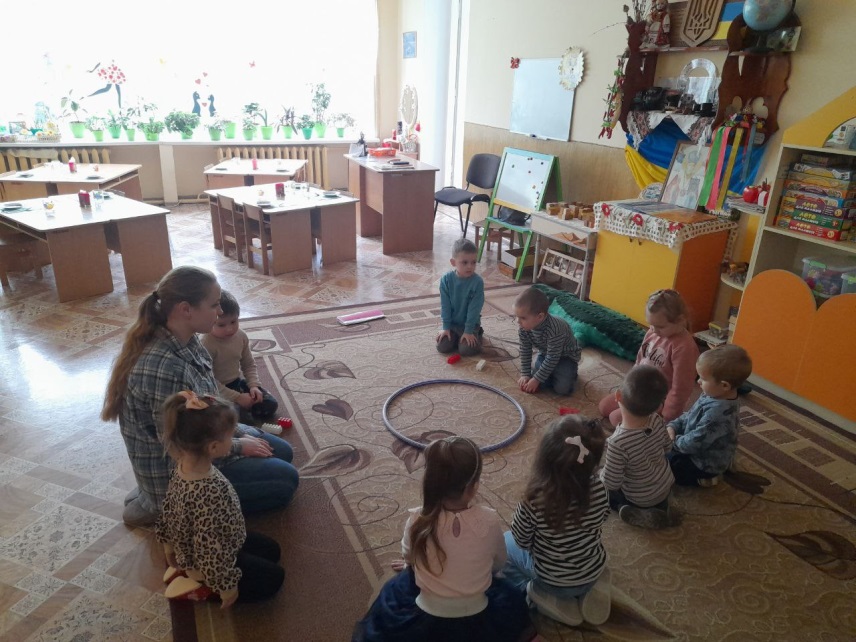 Організація роботи інструктора з фізичного виховання в ЗДО
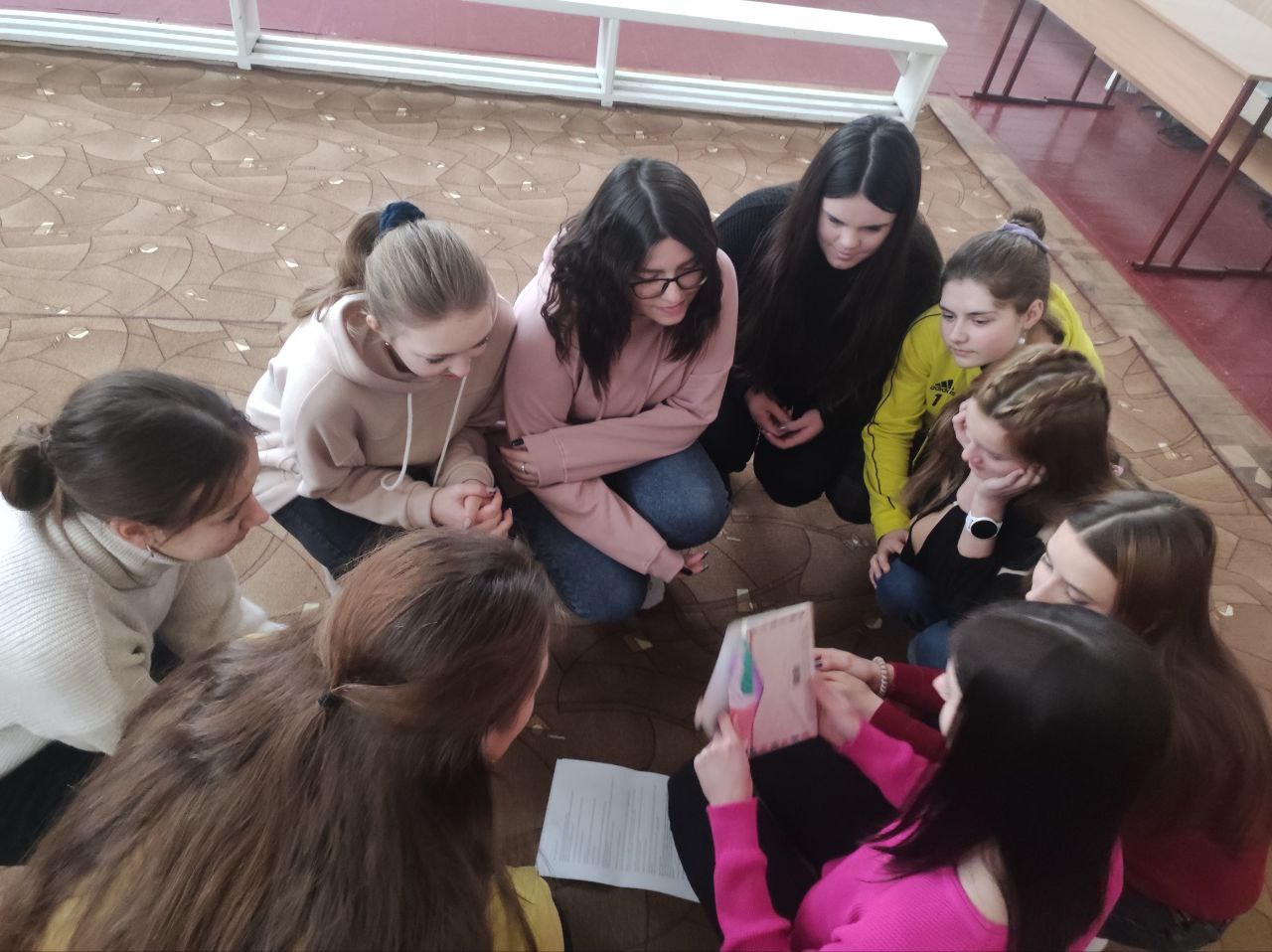 Доповнення та розширення змісту основного курсу із організації фізкультурного дозвілля в ЗДО.
Поглиблене вивчення здобувачами фахової передвищої освіти методики проведення фізкультурних свят, розваг, днів здоров’я.
Здійснення практичної та дослідницької підготовки здобувачів.
Розвиток ерудованості, поглиблення і розширення знань із загальних питань теорії фізичного виховання.
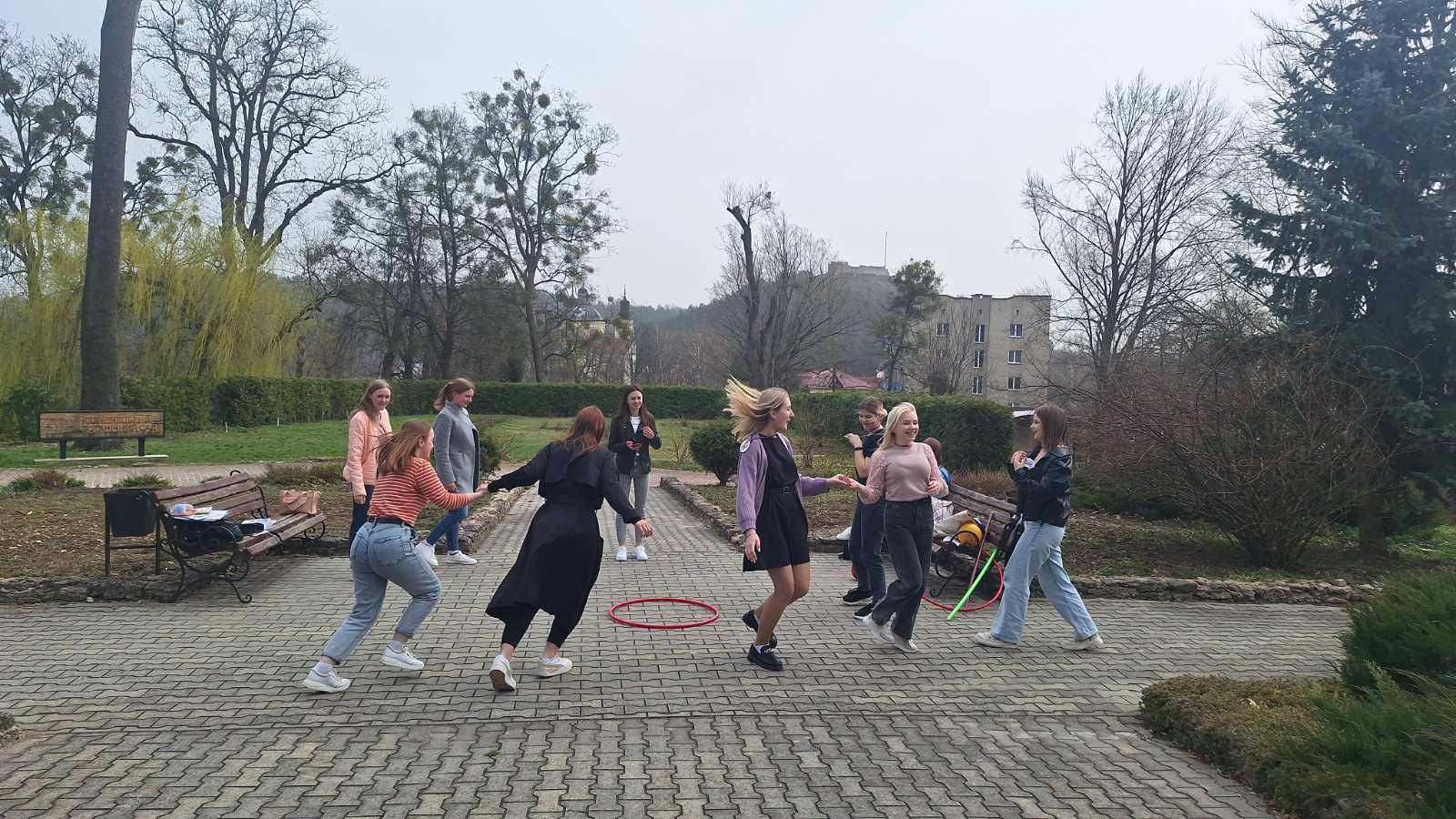 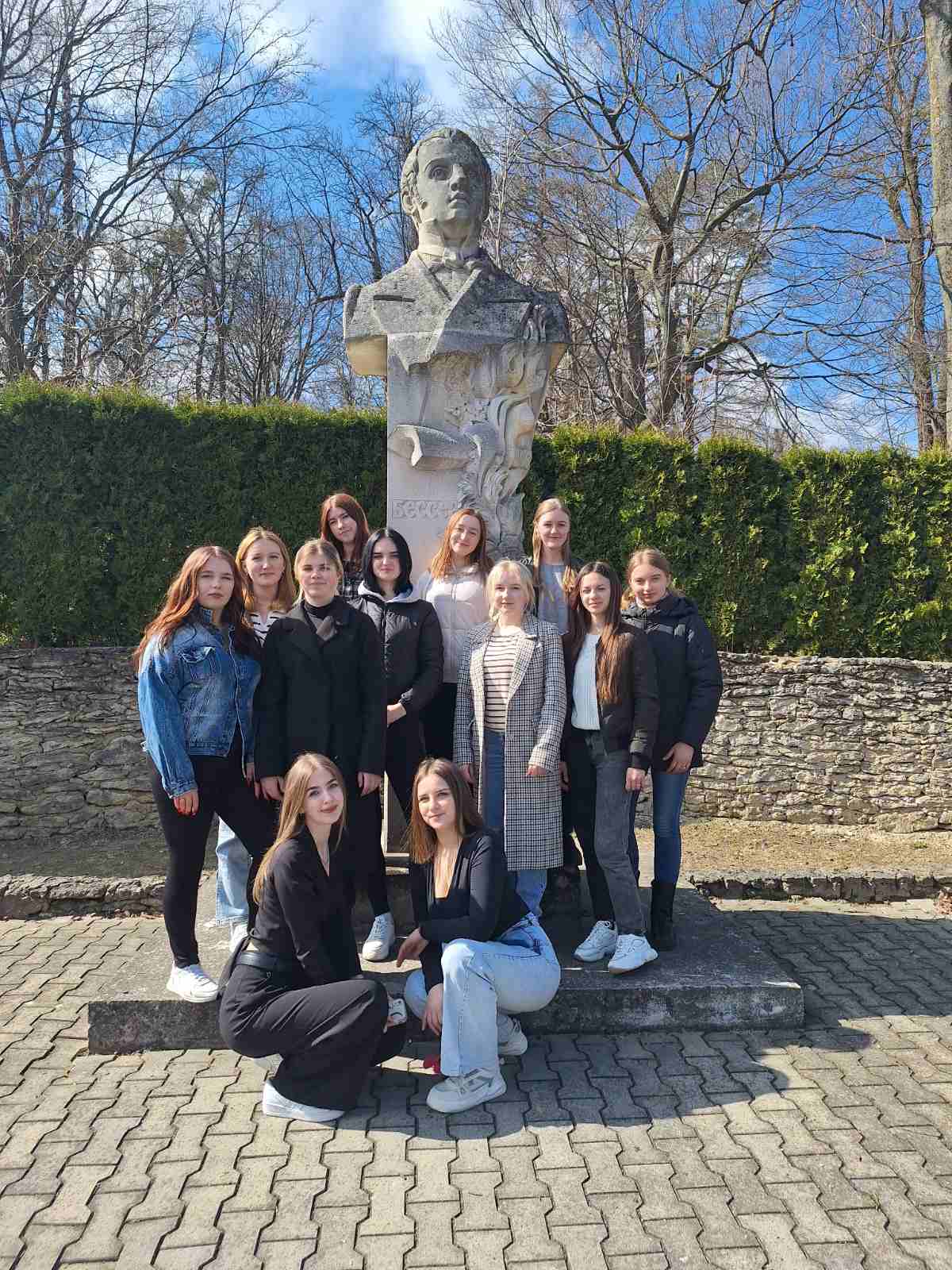 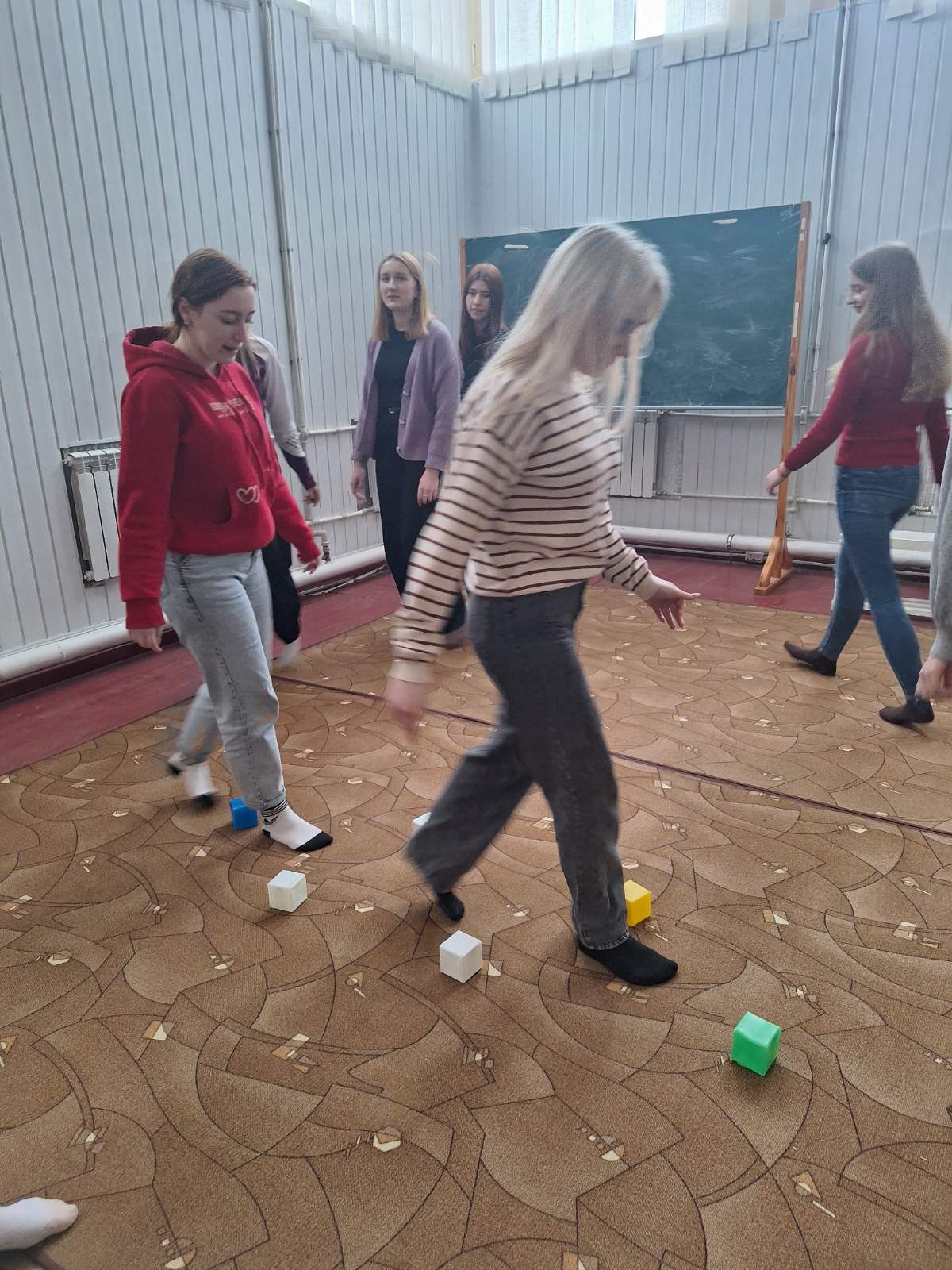 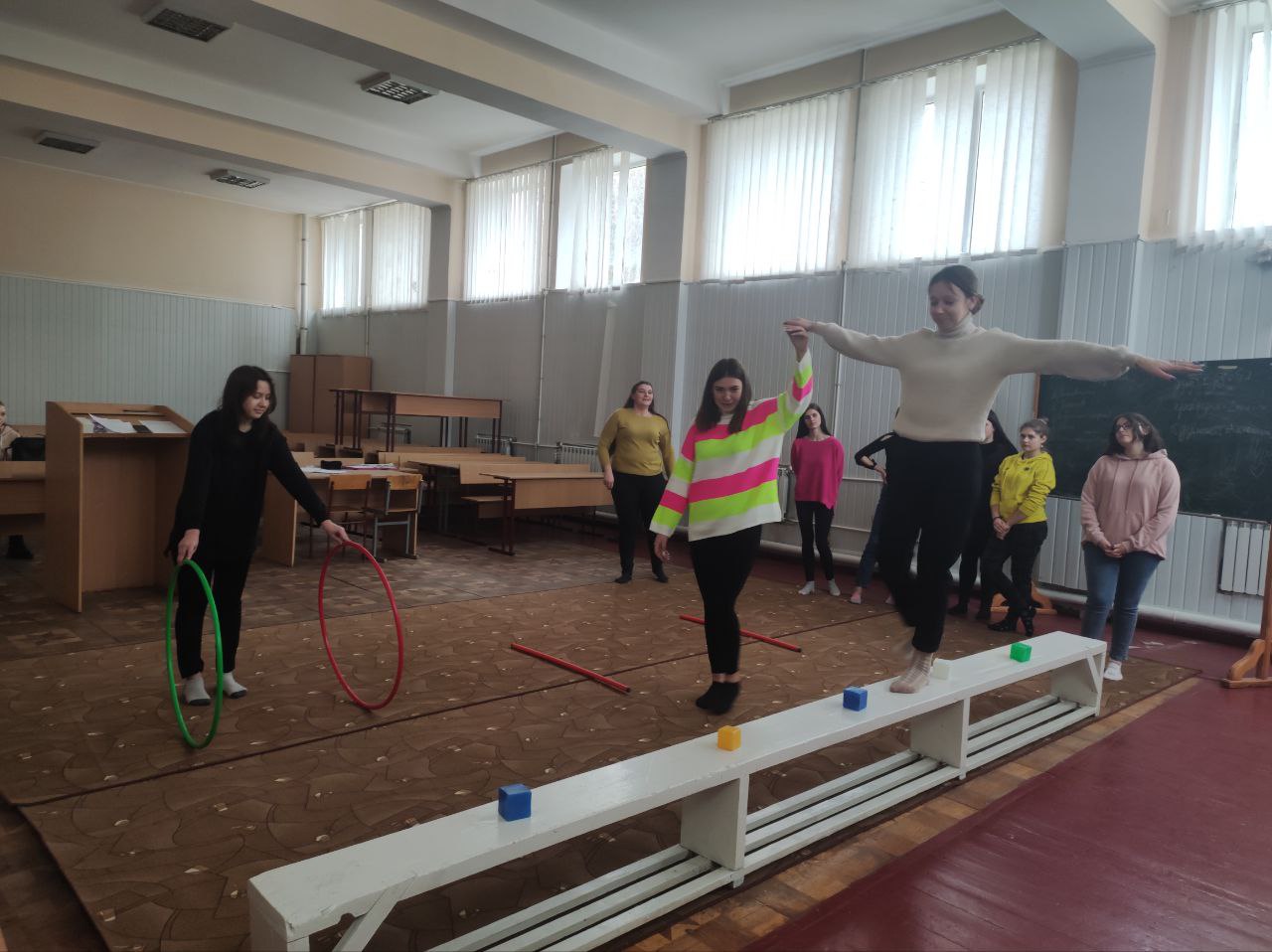 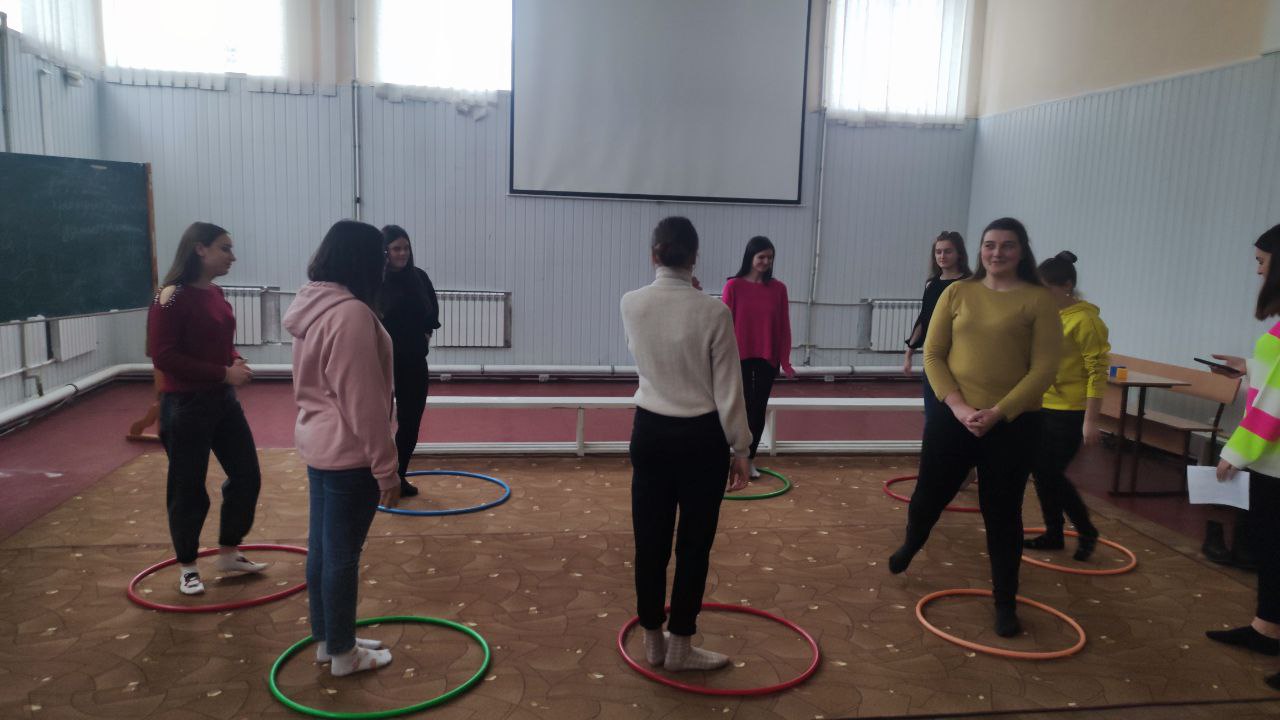 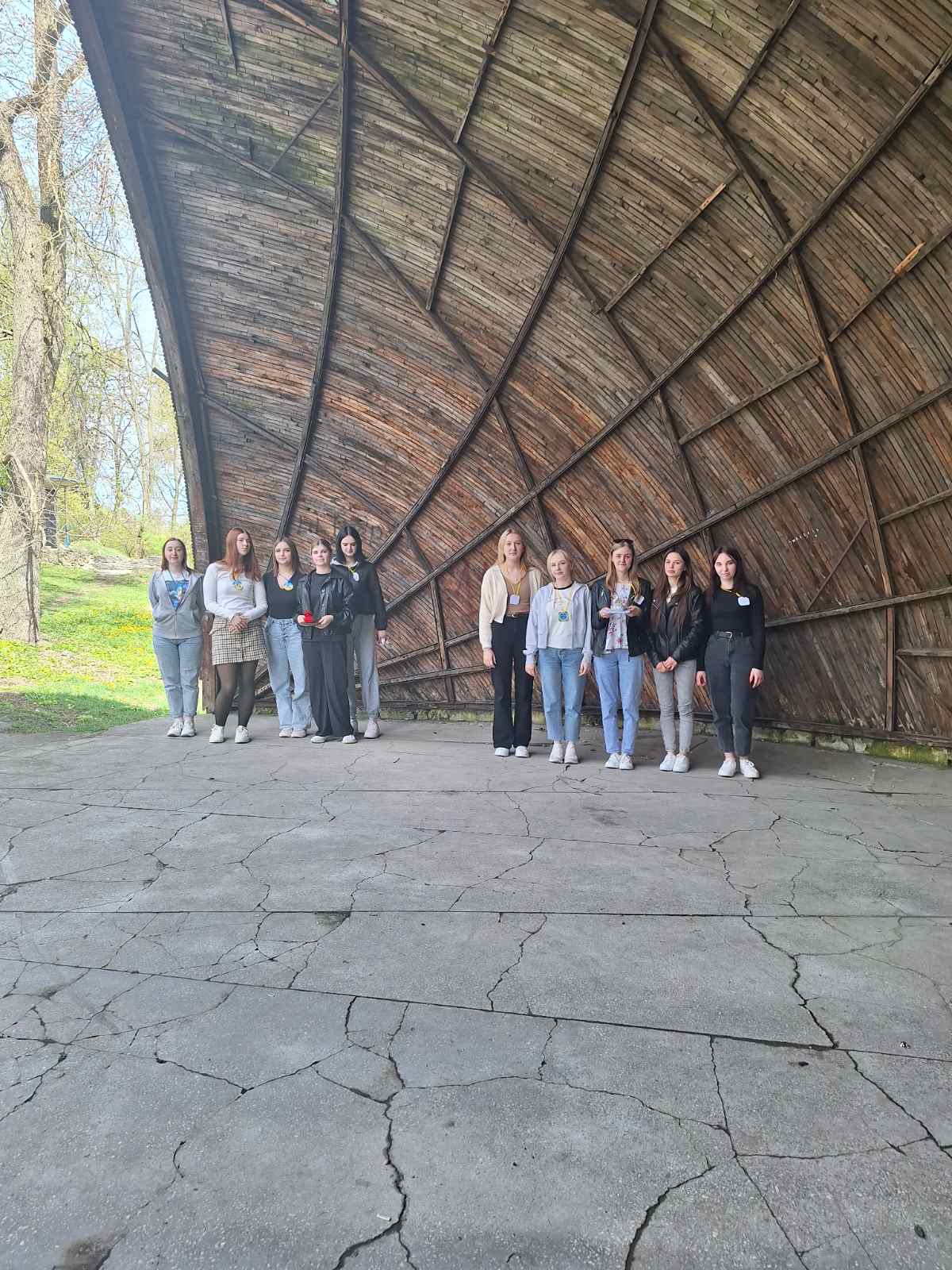 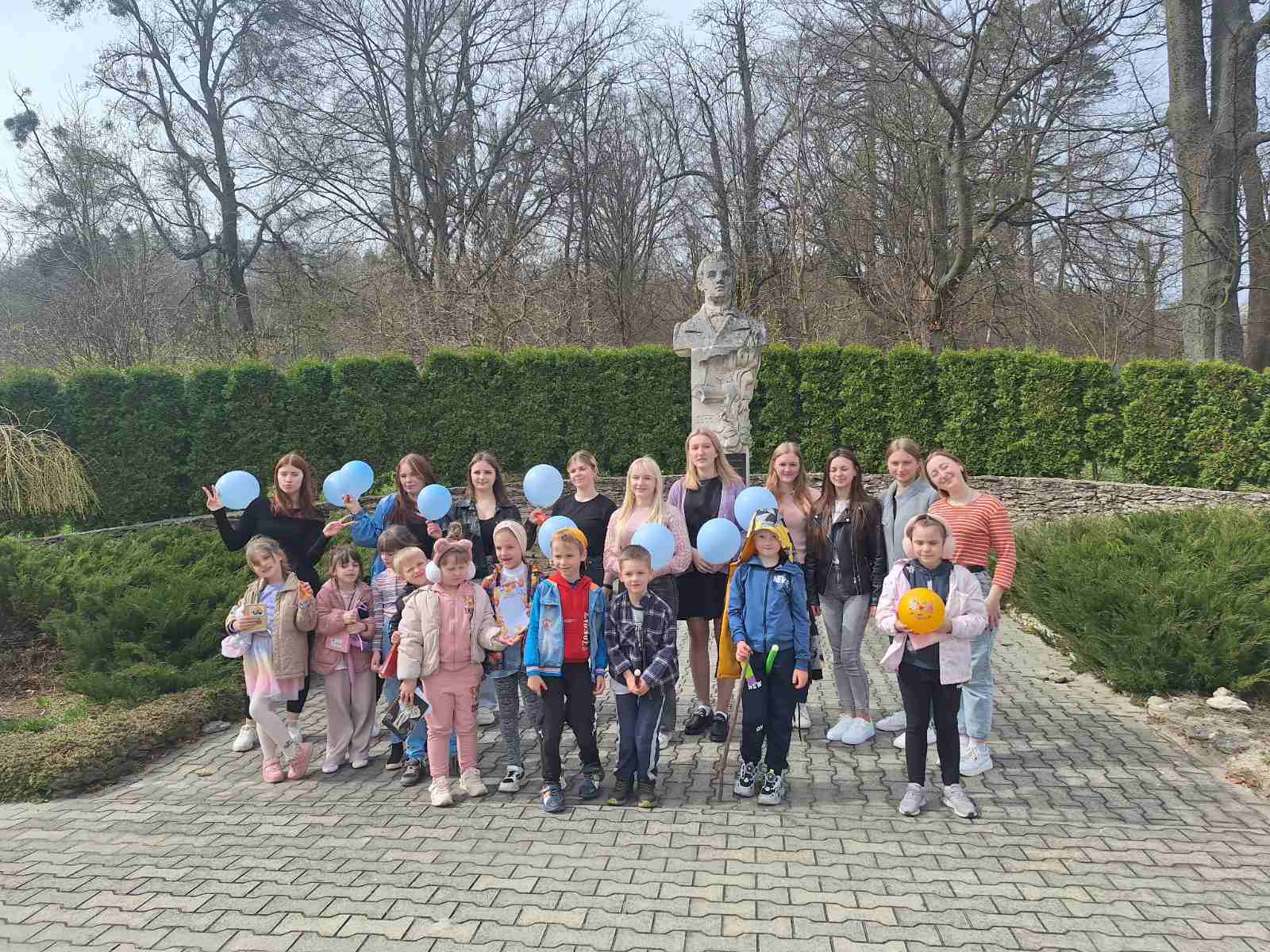 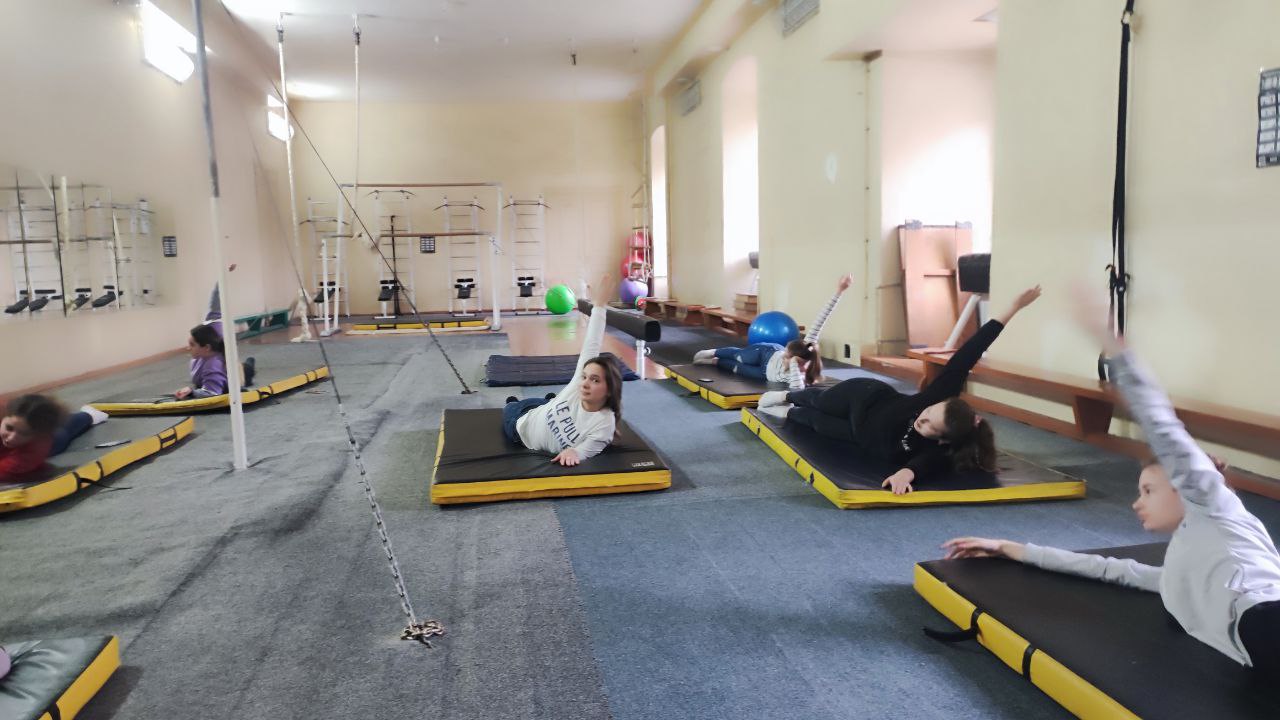 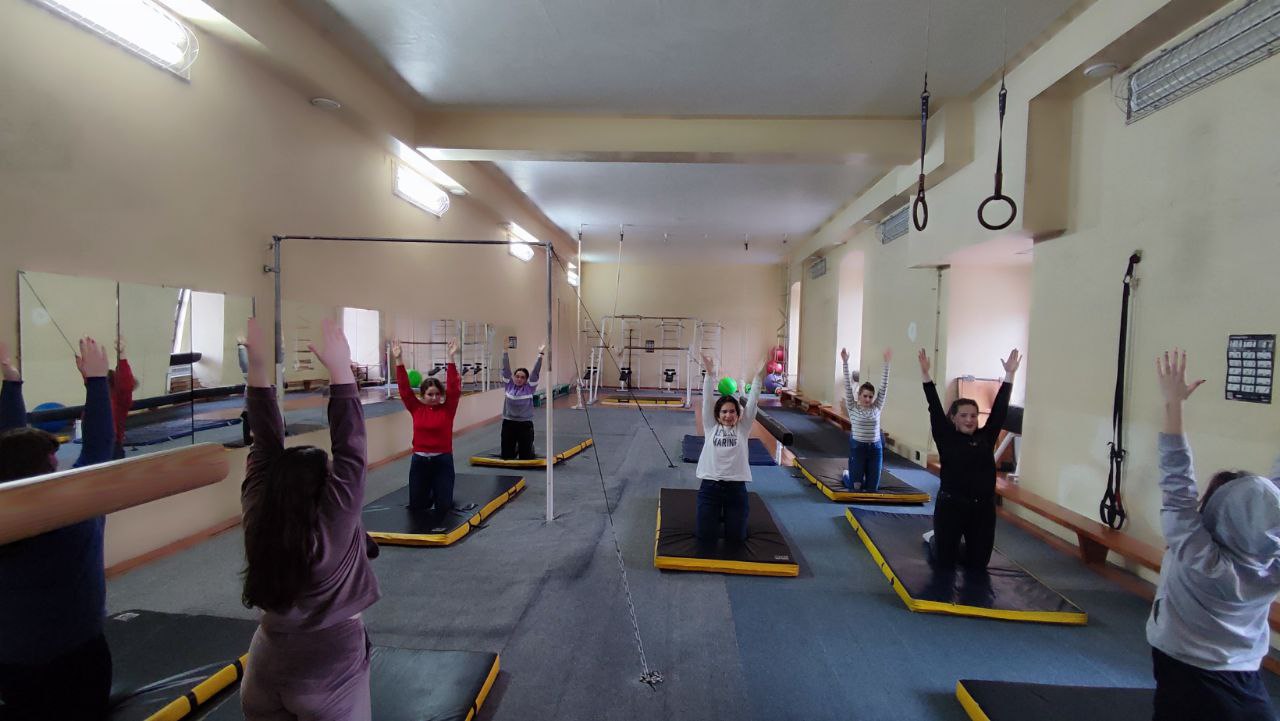 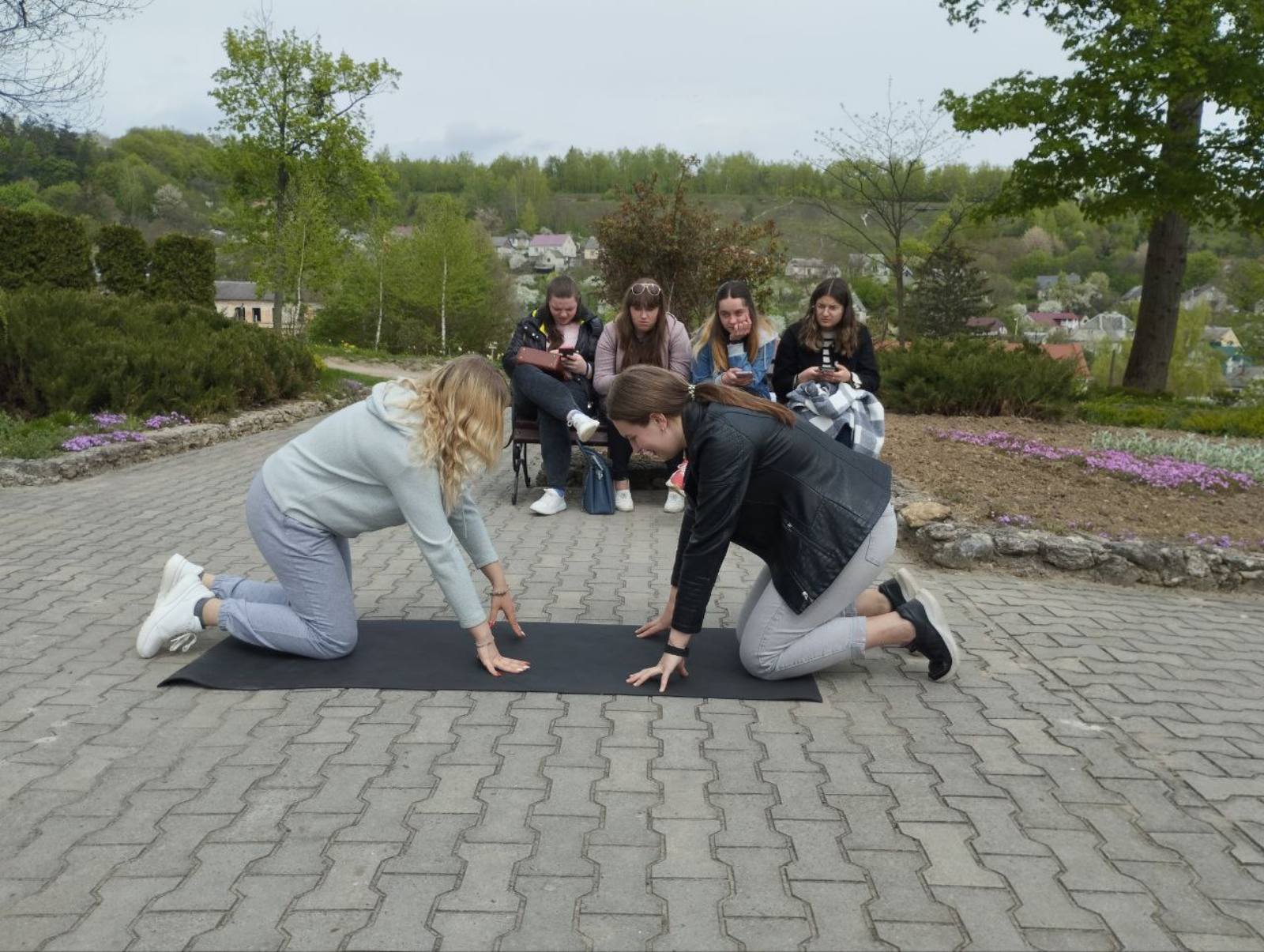 Планування роботи з фізичного виховання дітей дошкільного віку
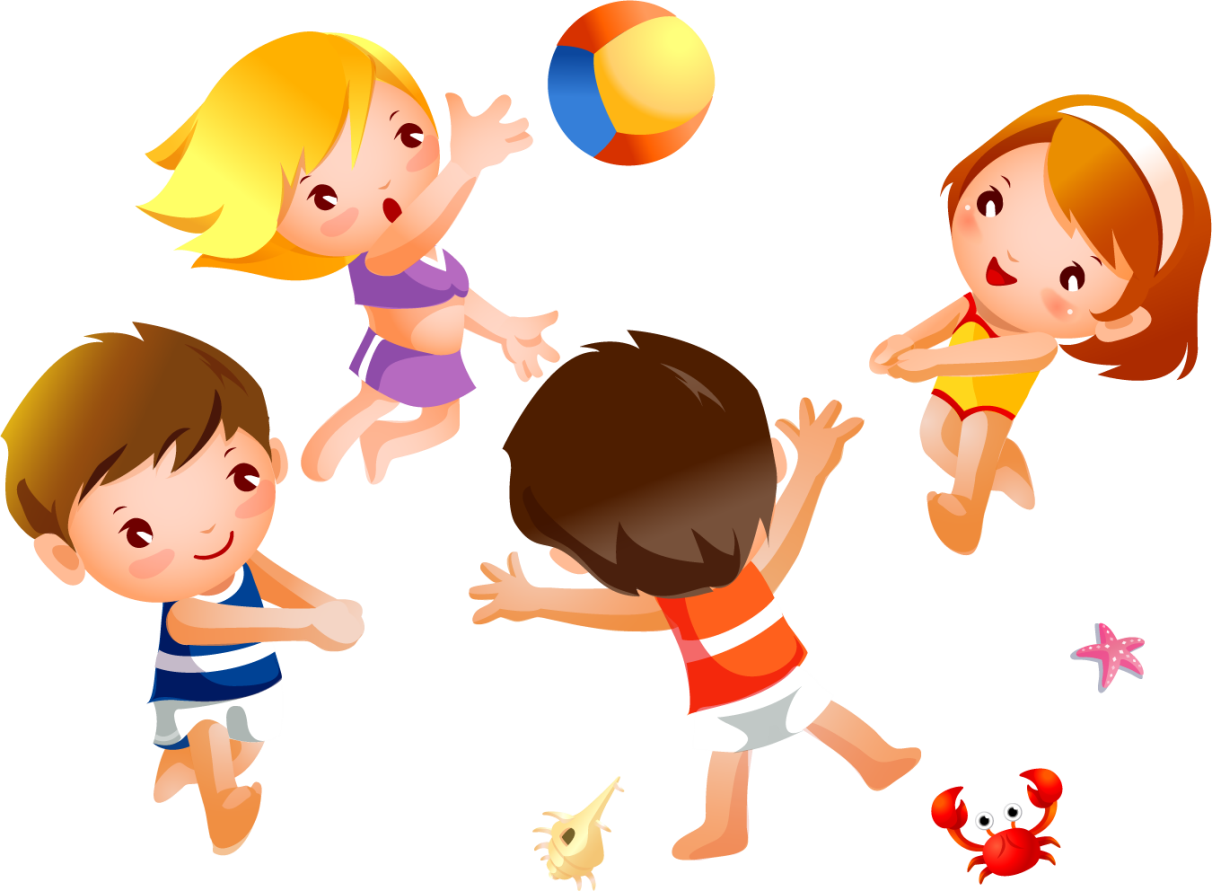 Уміння складати перспективні та календарні плани інструктора з фізичного виховання з урахуванням вікових та індивідуальних особливостей дітей;

Здатність добирати оптимальні форми, методи та засоби фізичного виховання залежно від мети заняття;

Здатність творчо підходити до планування занять, урізноманітнювати їх сюжетами, іграми, елементами мистецтва;

Здатність планувати заняття міждисциплінарної інтеграції, що сприяє розвитку всебічної активності дитини.
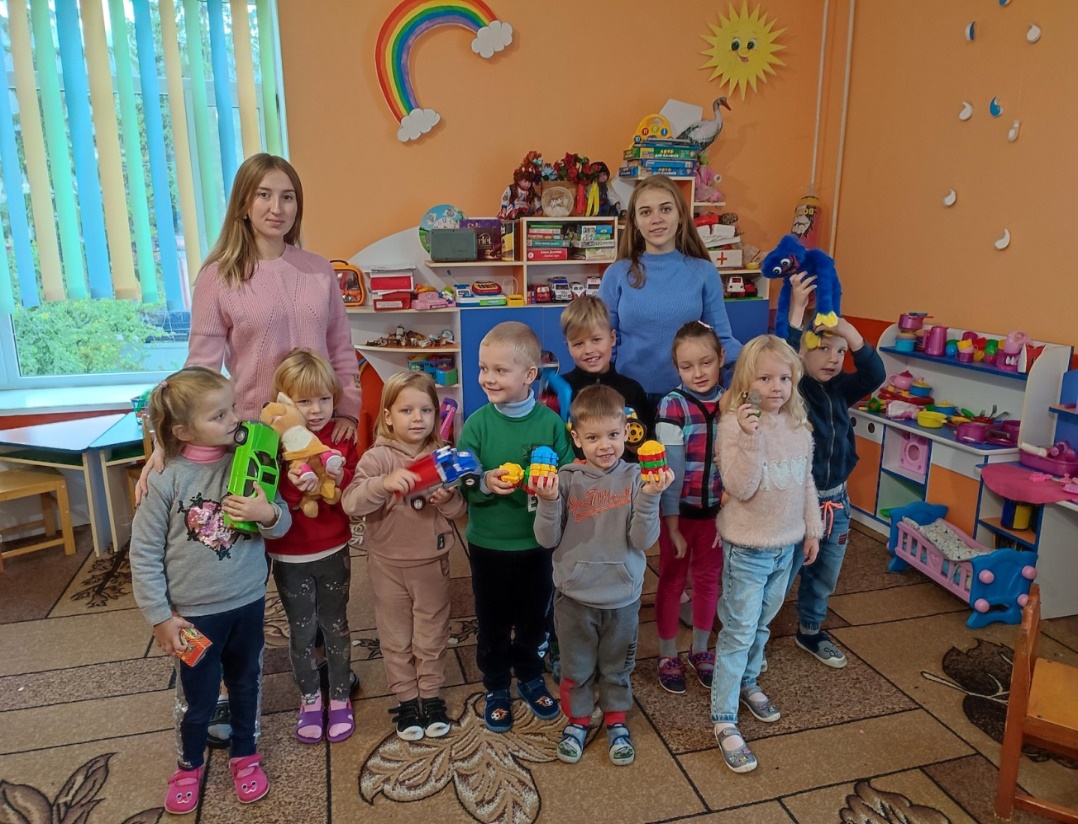 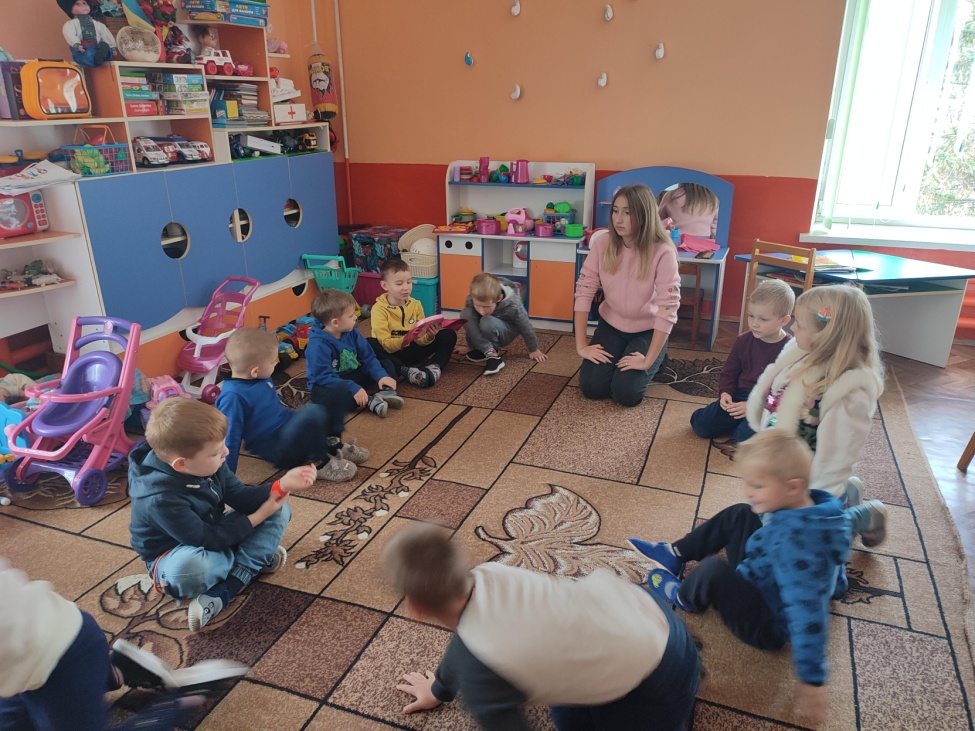